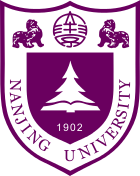 Unlock with Your Heart: Heartbeat-based Authentication on Commercial Mobile Phones
Lei Wang, Kang Wang, Ke Sun, Wei Wang, Chen Tian, Lei Xie, Qing Gu
Presenter: Dr. Lei Xie
State Key Laboratory for Novel Software Technology 
Nanjing University
UBICOMP2018  Oct 10th, 2018
[Speaker Notes: Good afternoon everyone.]
Motivation
Unlock your mobile device: authentication system to identify the user
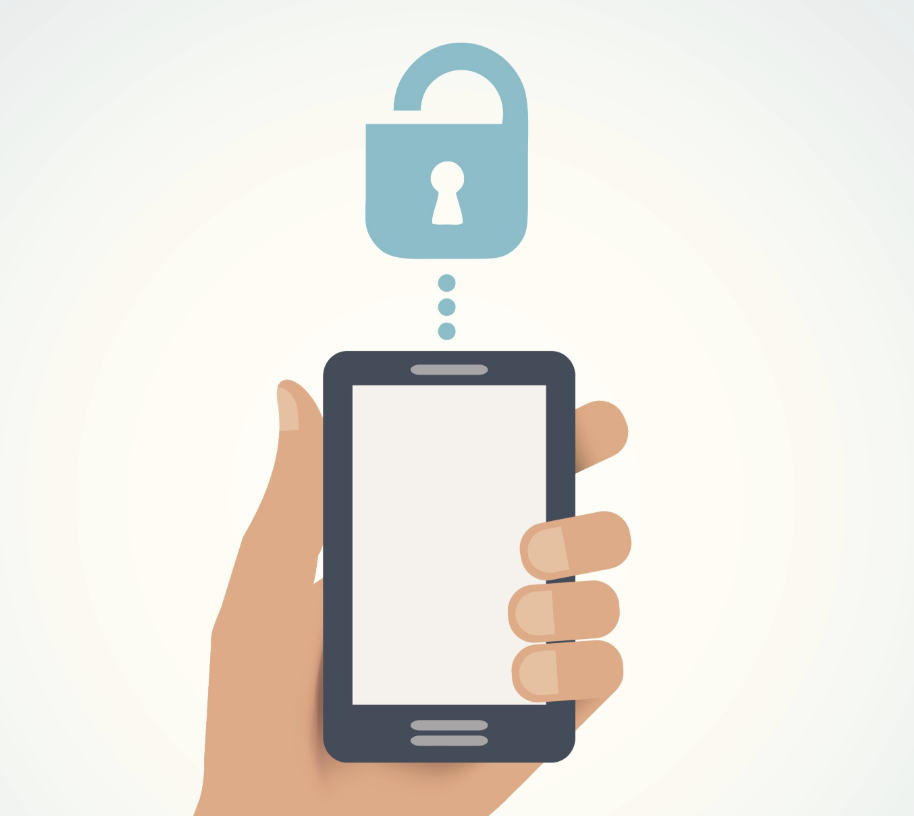 Motivation
Traditional metrics: token&password
	Easy to leakage and lost!
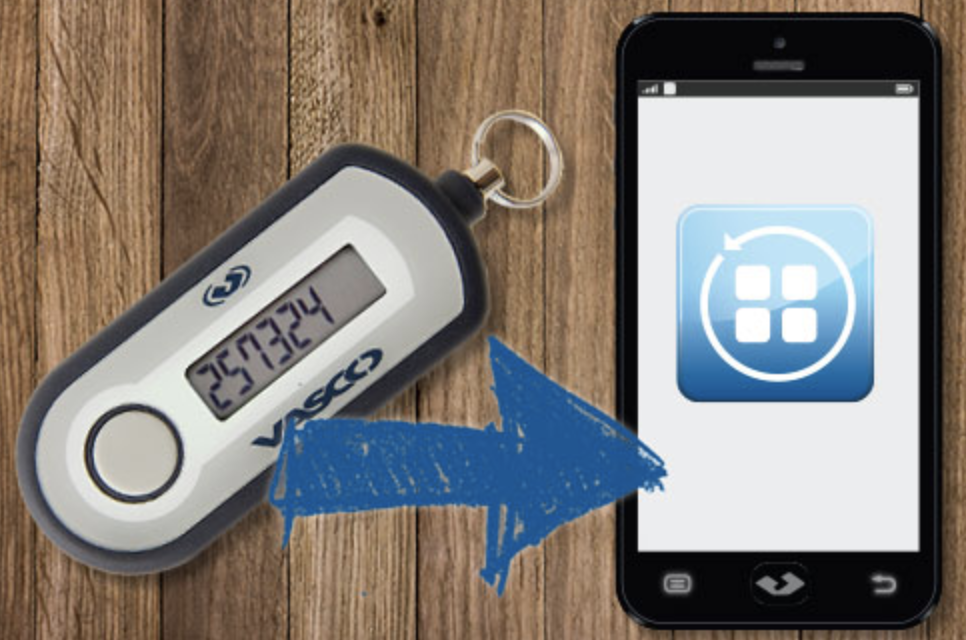 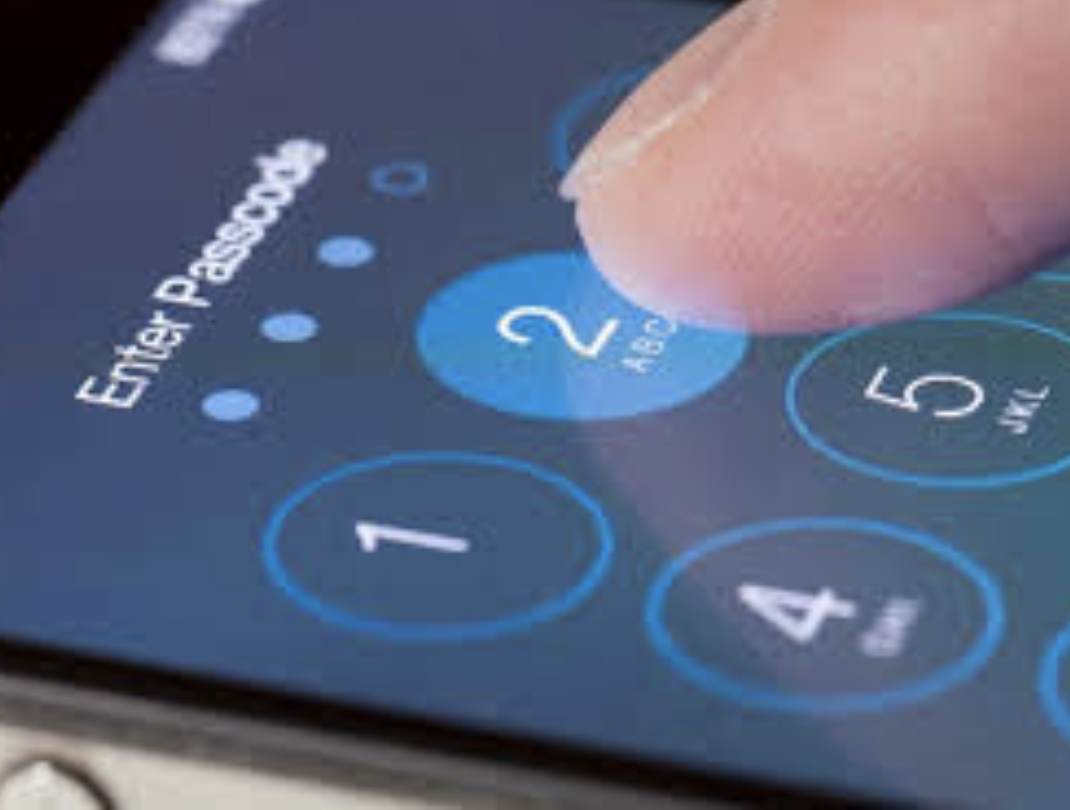 Motivation
Biometric features: fingerprint, face, and voices.
	Vulnerable to spoofing and replaying!
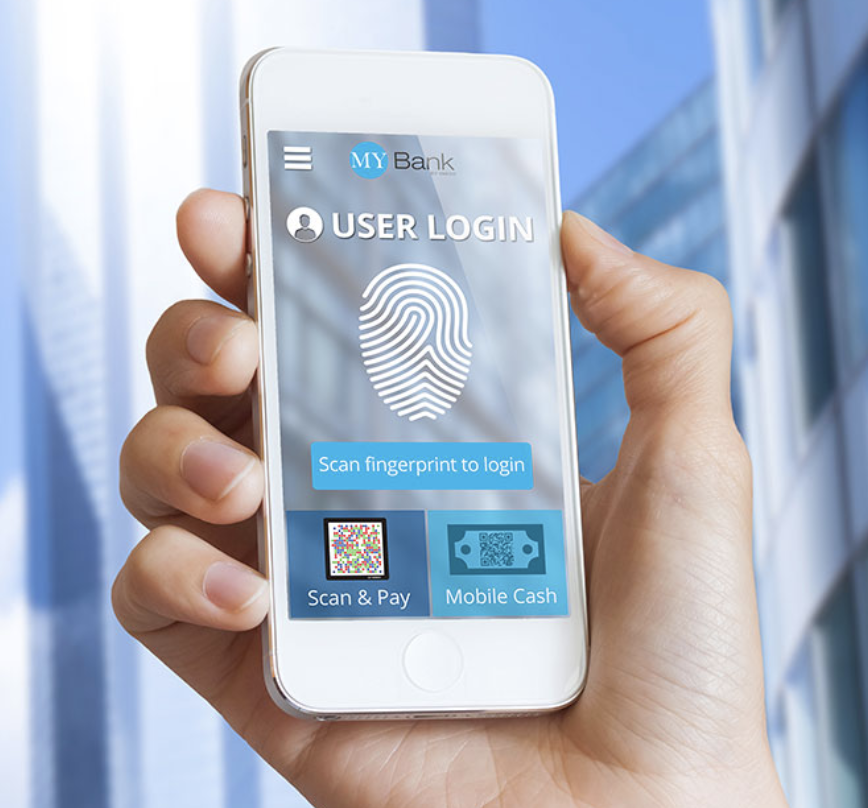 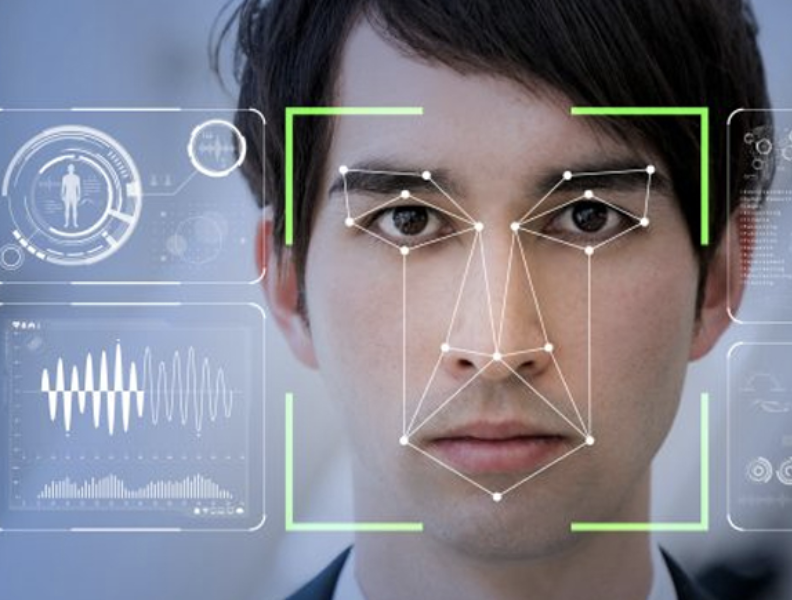 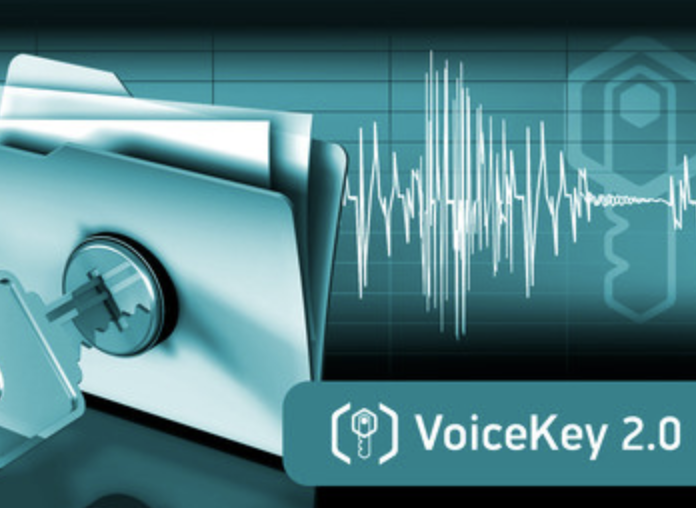 Motivation
Another biometric feature: vibration of chest in response to heartbeat(i.e.,SCG)
Unique for each person
Against spoofing
Linked to “liveness”
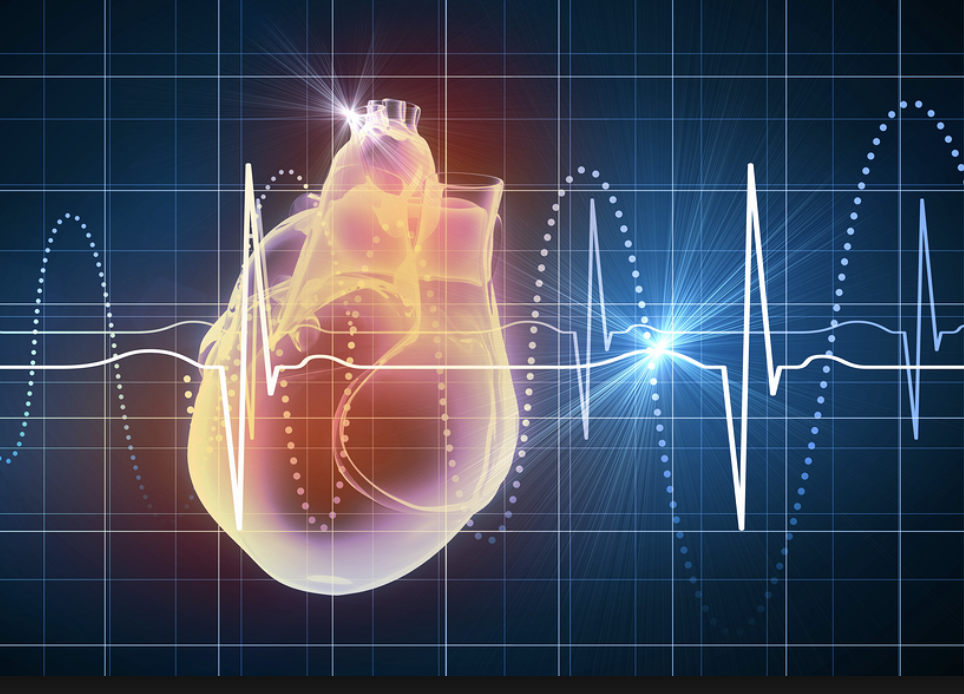 Can we enable the heartbeat-based authentication system on the commercial mobile devices?
Basic idea
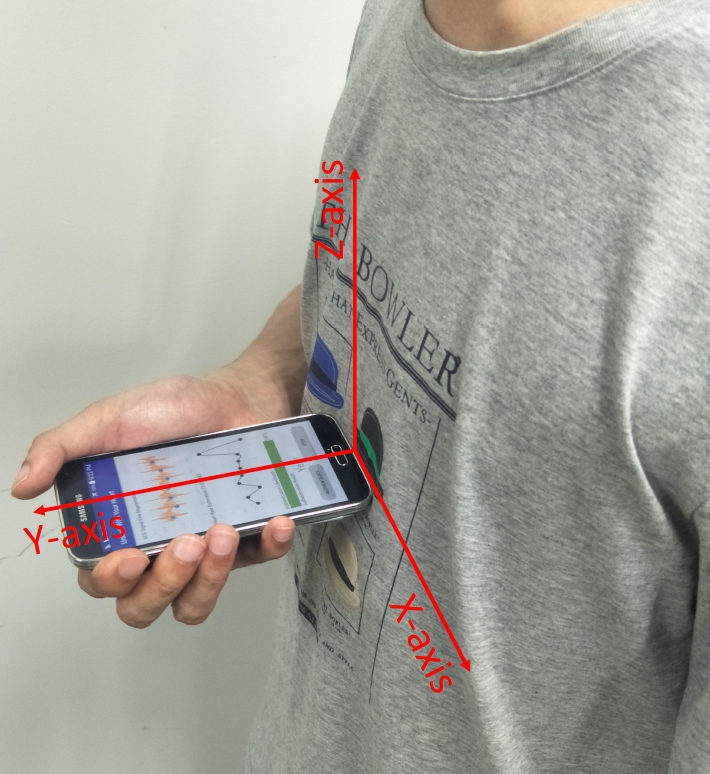 We utilizes the built-in accelerometer to capture the heartbeat vibration and perform user authentication.
Challenges
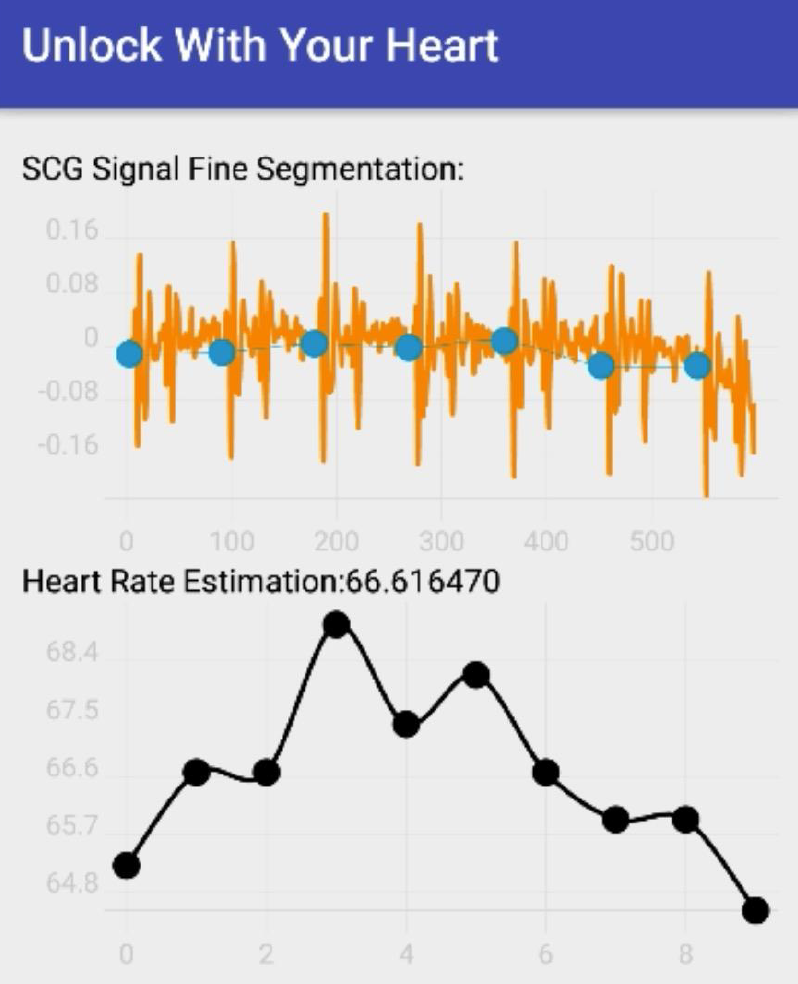 Human heartbeat patterns contain intrinsic Heart Rate Variability (HRV)

Reliable features with different durations should be extracted

Human heartbeat patterns change under various conditions
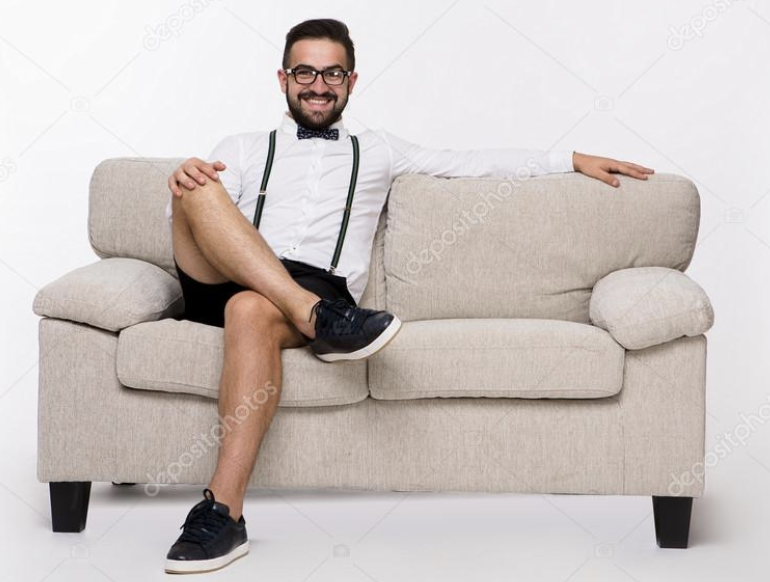 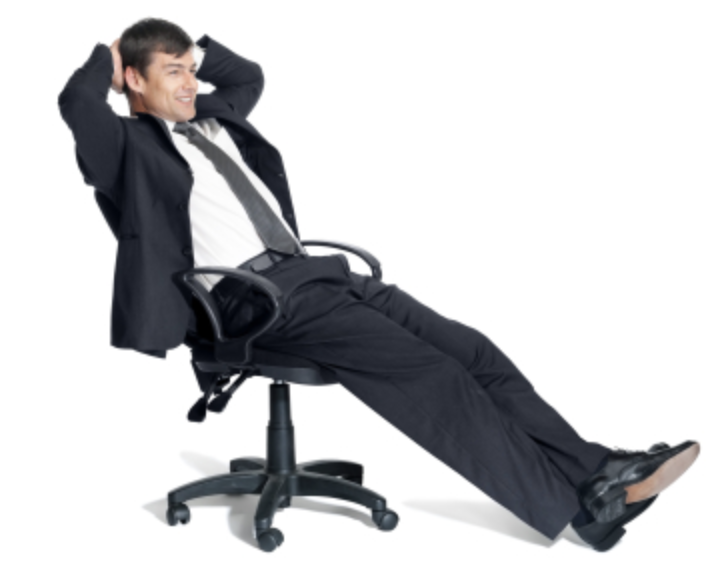 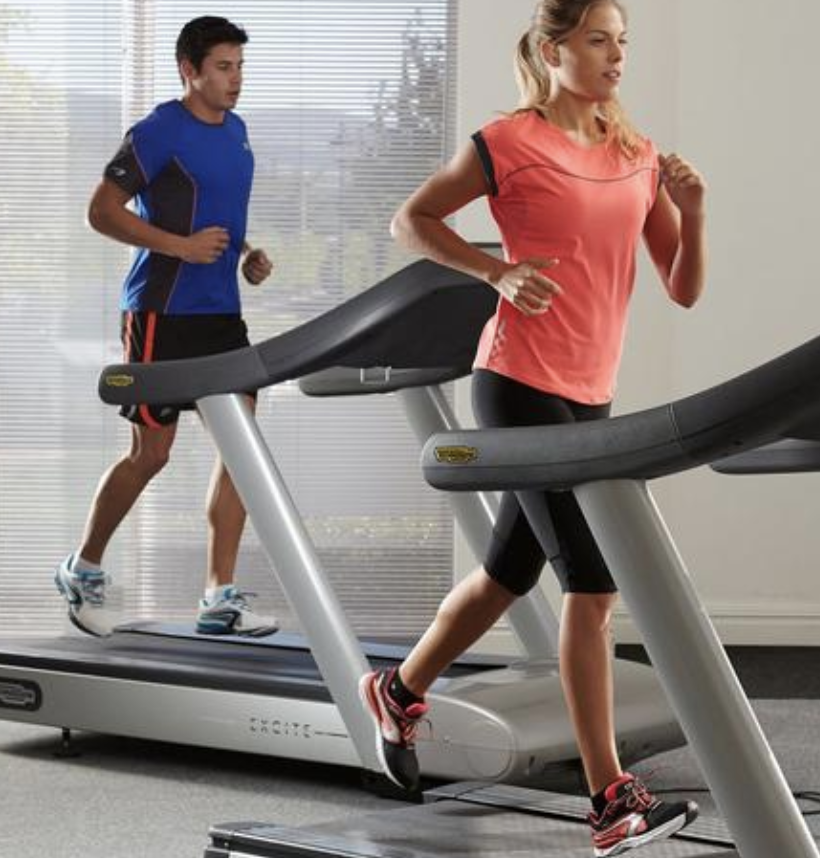 Challenge 1
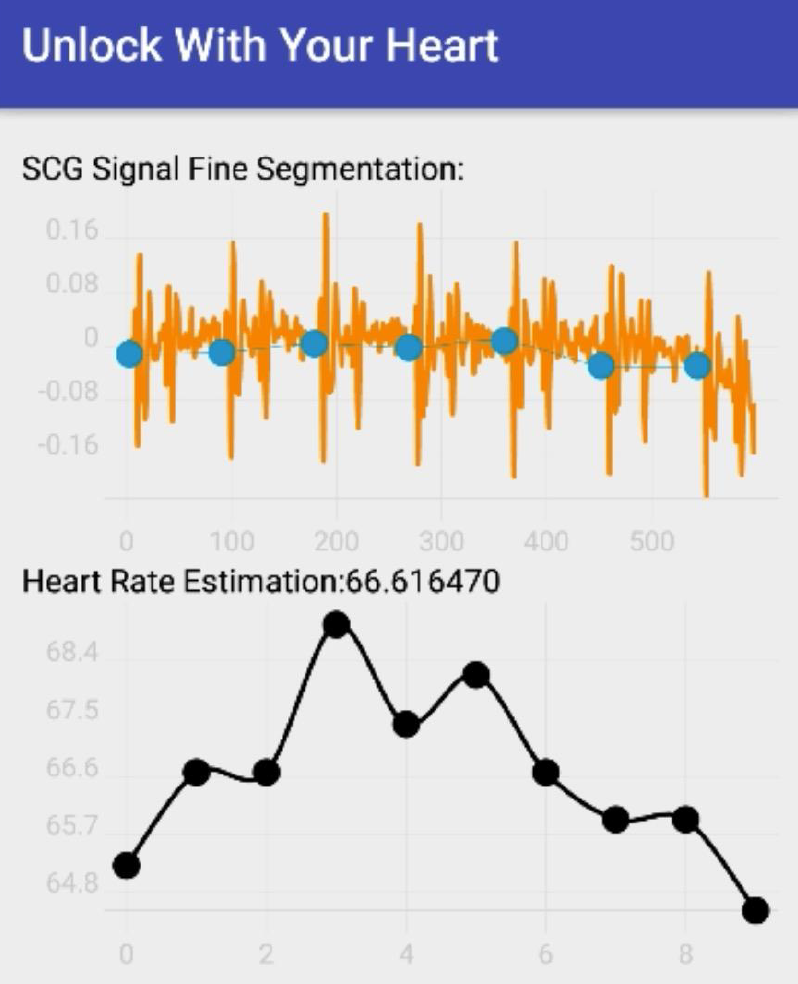 How to segment heart duration with 
the effect of the variability of heart rate?
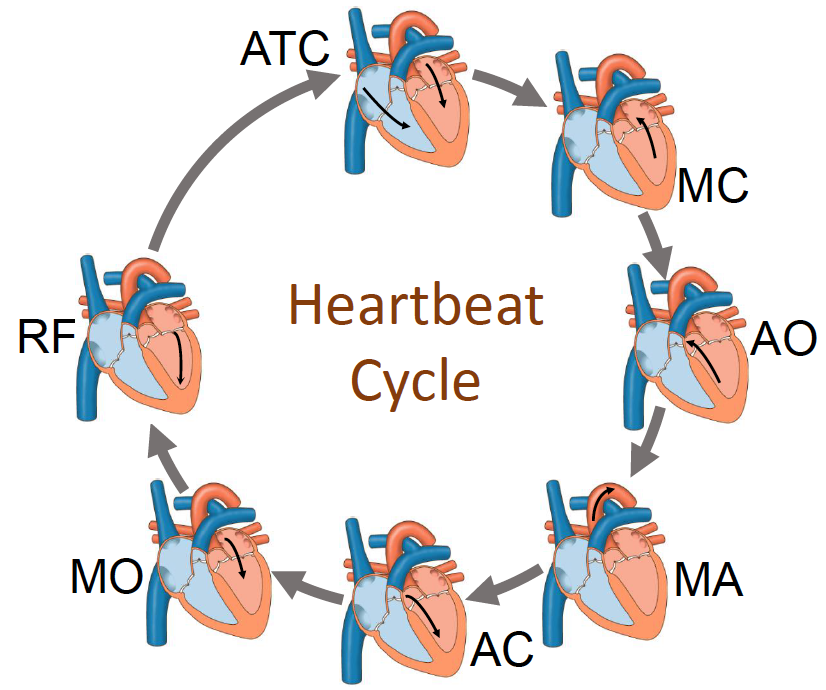 Basic idea
Heartbeat cycle
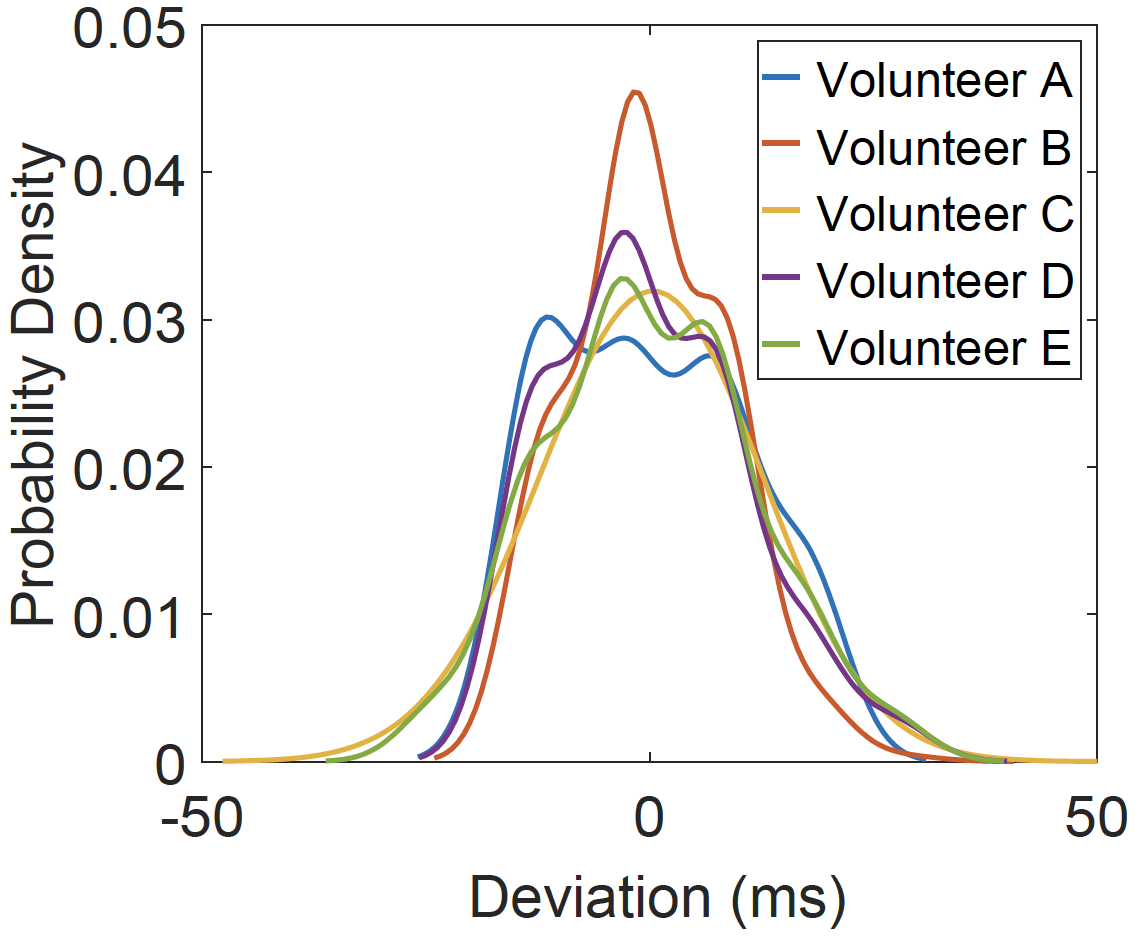 Deviation of AO and RF from mean value
Although heart rate has intrinsic variability, the interval between AO and RF is stable. 
Segment the heartbeat based on the stable interval between AO and RF
Step1: Derive the coarse template
Sort the local maximum points by their amplitudes 
Perform a pruning algorithm to remove noisy peaks
Choose the AO and RF points
Generate the Coarse template
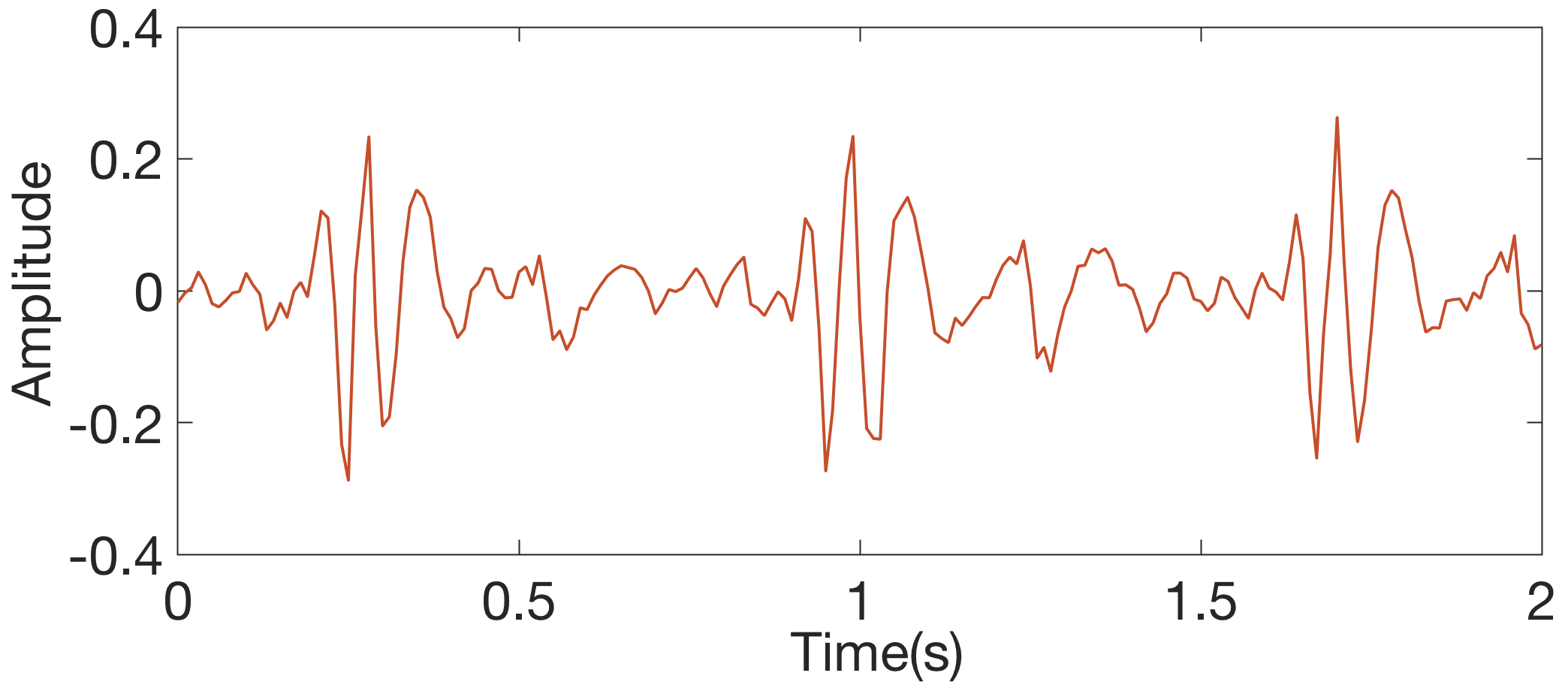 1
3
2
4
5
6
7
9
8
10
11
15
14
12
13
Step1: Derive the coarse template
Sort the local maximum points by their amplitudes 
Perform a pruning algorithm to remove noisy peaks
Choose the AO and RF points
Generate the Coarse template
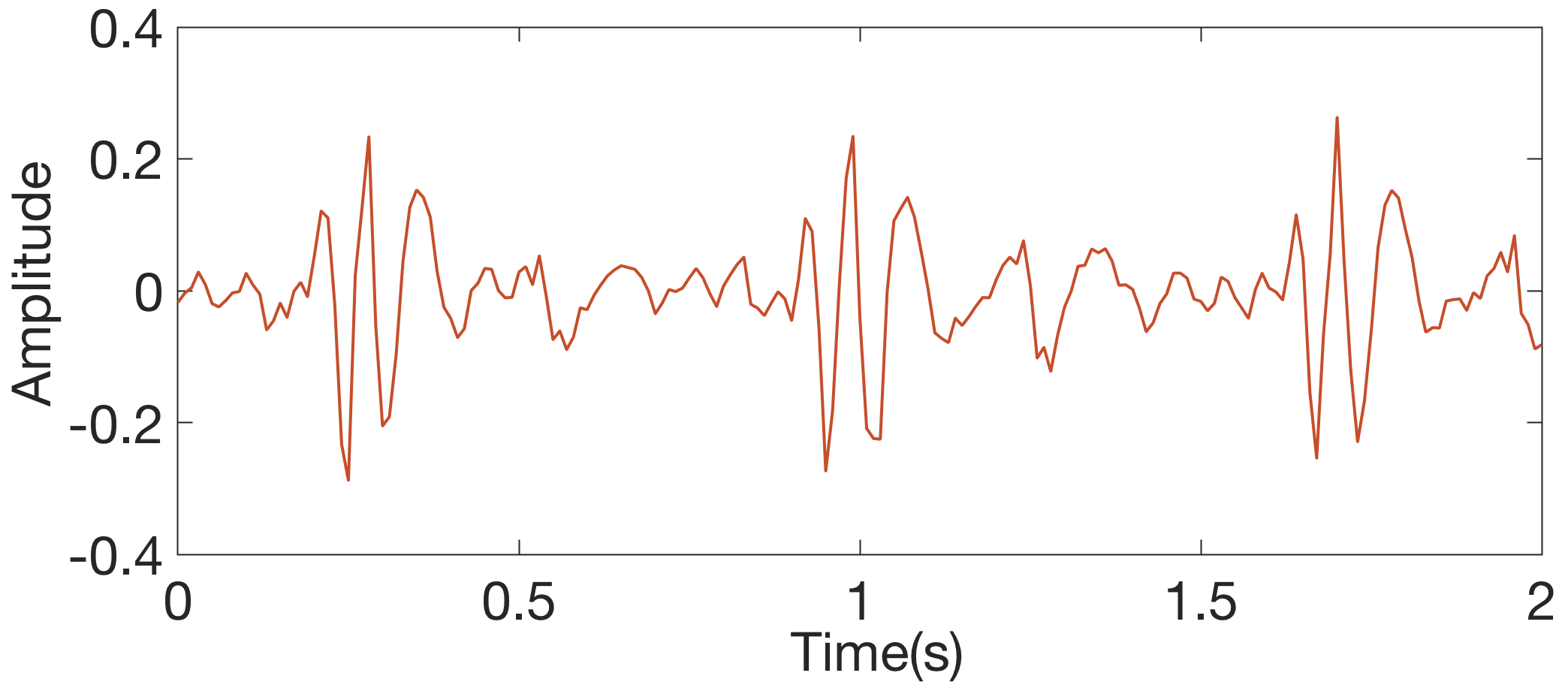 1
3
2
4
5
6
7
9
8
10
11
15
14
12
13
Step1: Derive the coarse template
Sort the local maximum points by their amplitudes 
Perform a pruning algorithm to remove noisy peaks
Choose the AO and RF points
Generate the Coarse template
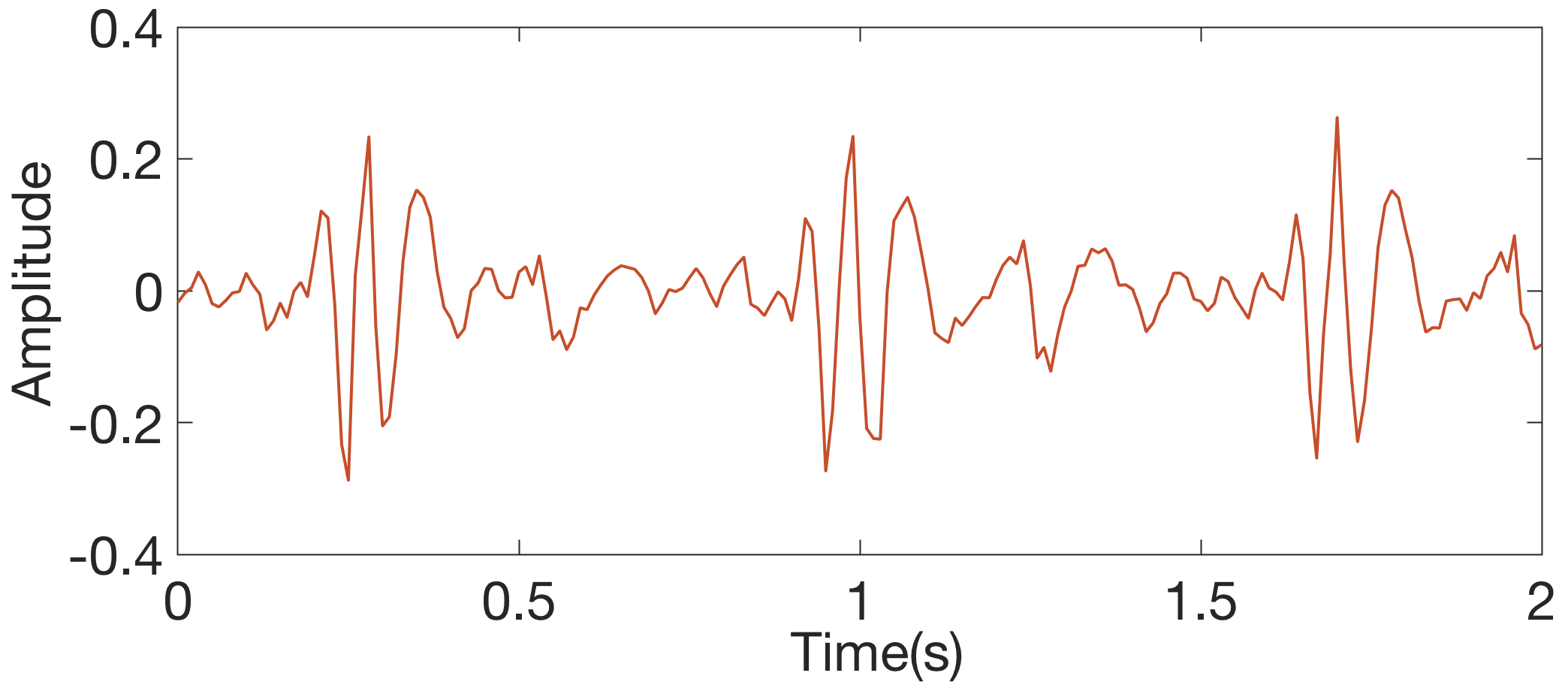 1
3
2
4
5
6
7
9
8
10
11
15
14
12
13
Step1: Derive the coarse template
Sort the local maximum points by their amplitudes 
Perform a pruning algorithm to remove noisy peaks
Choose the AO and RF points
Generate the Coarse template
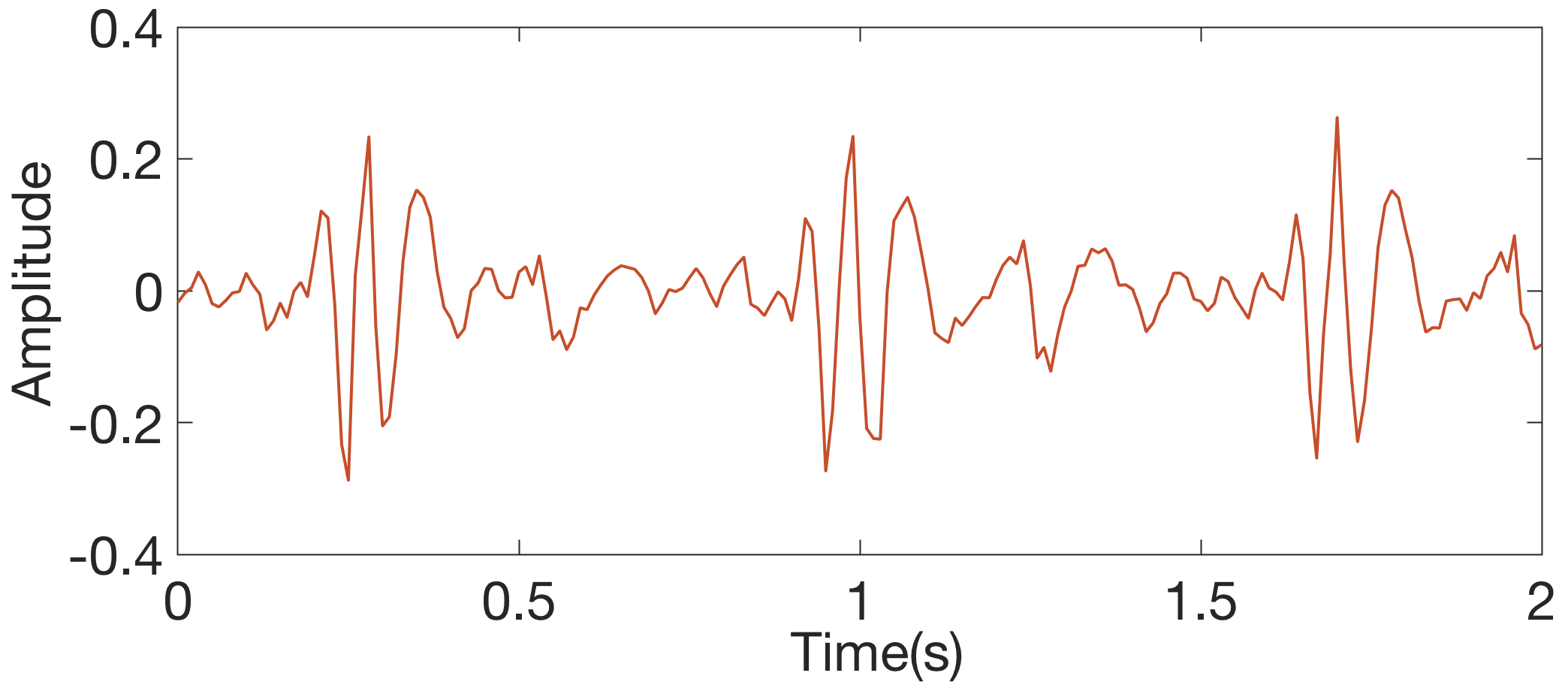 1
3
2
4
5
6
7
9
8
10
11
15
14
12
13
Step2: Coarse alignment
Cross-correlation between coarse-template with SCG signals
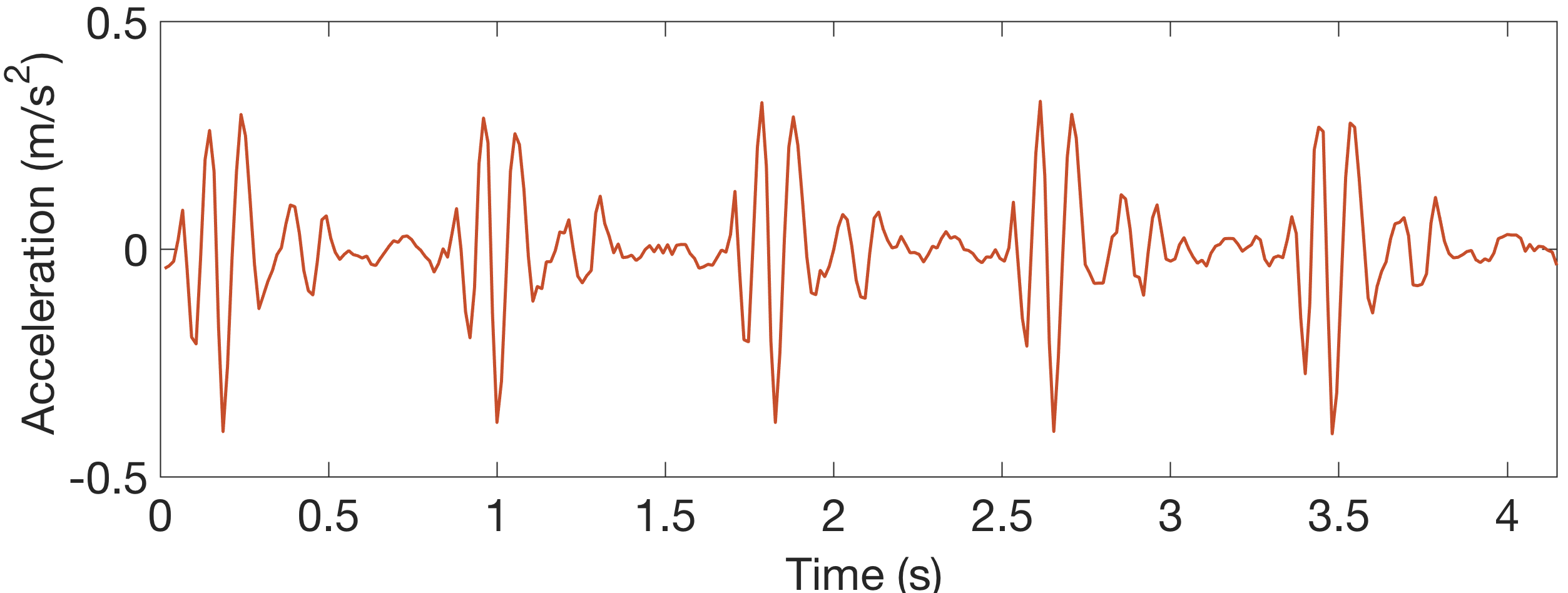 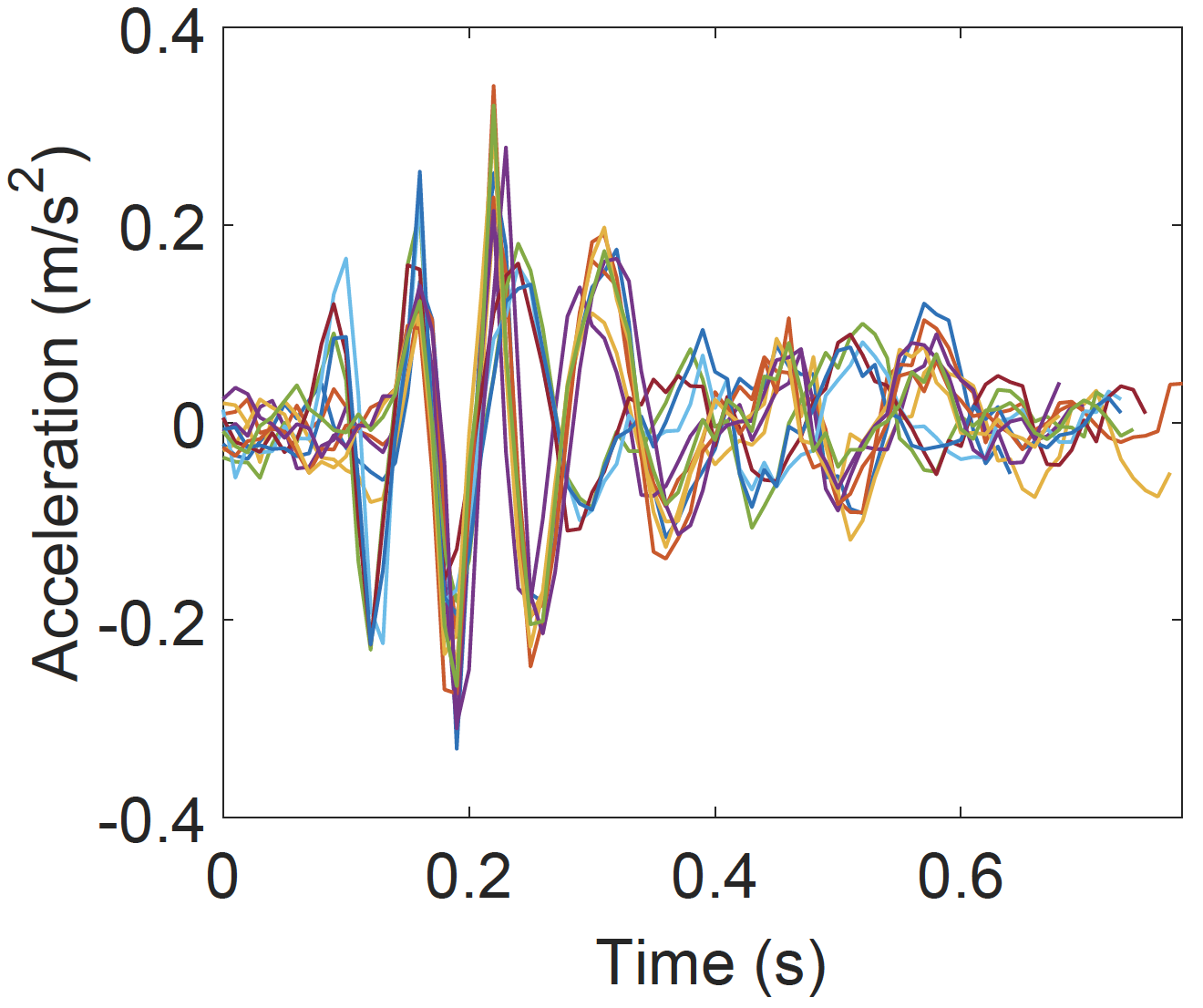 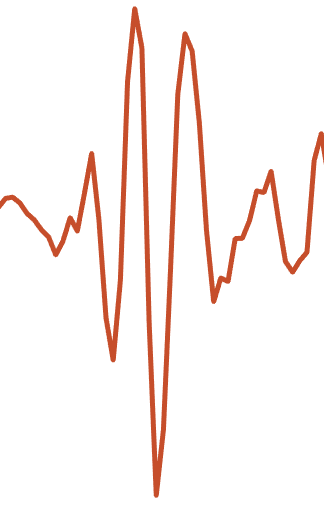 Step3: Derive the fine template
Average over all heartbeat cycles to smooth the signal 
 Normalize the smoothed signal and estimate the first derivative
Generate the Coarse template
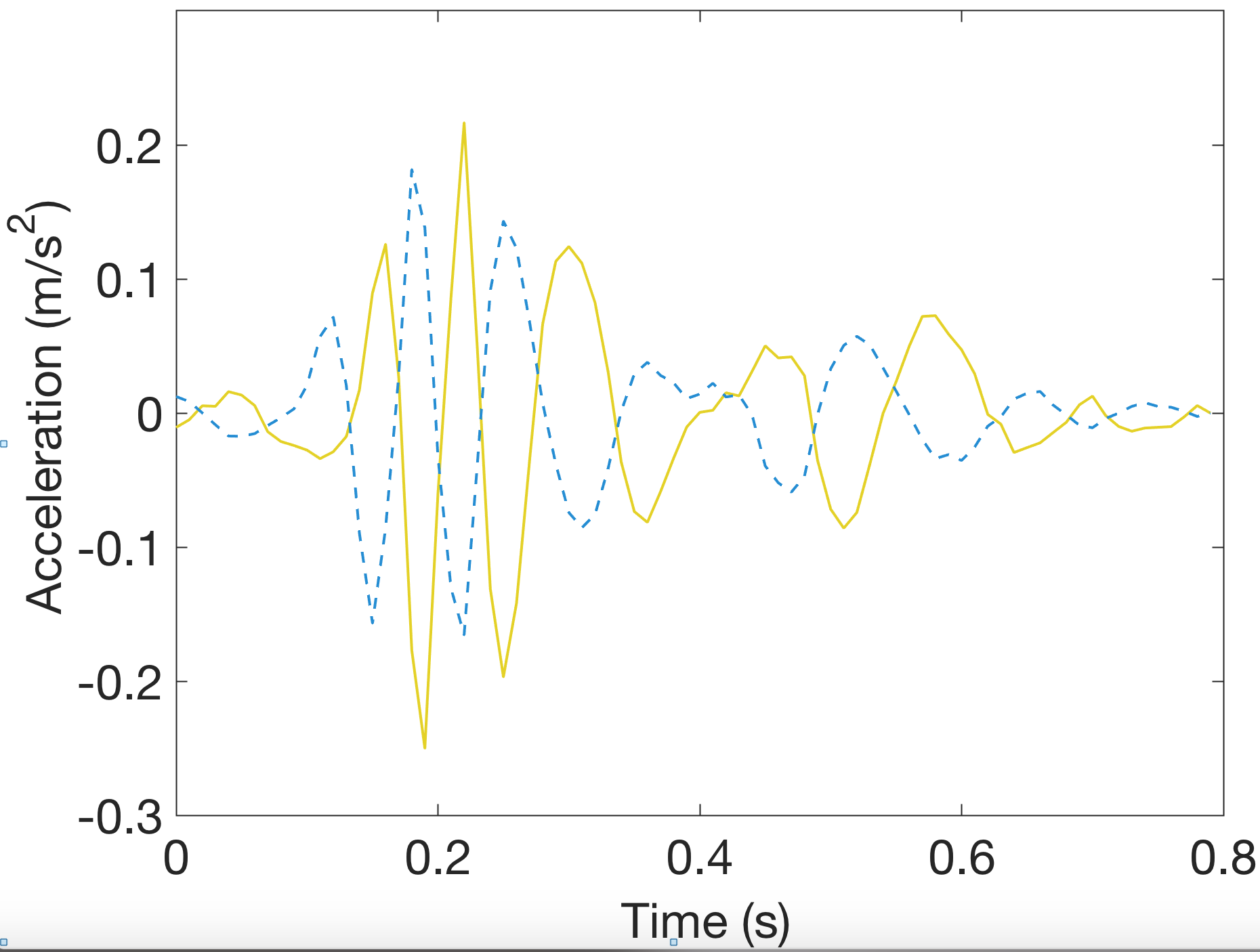 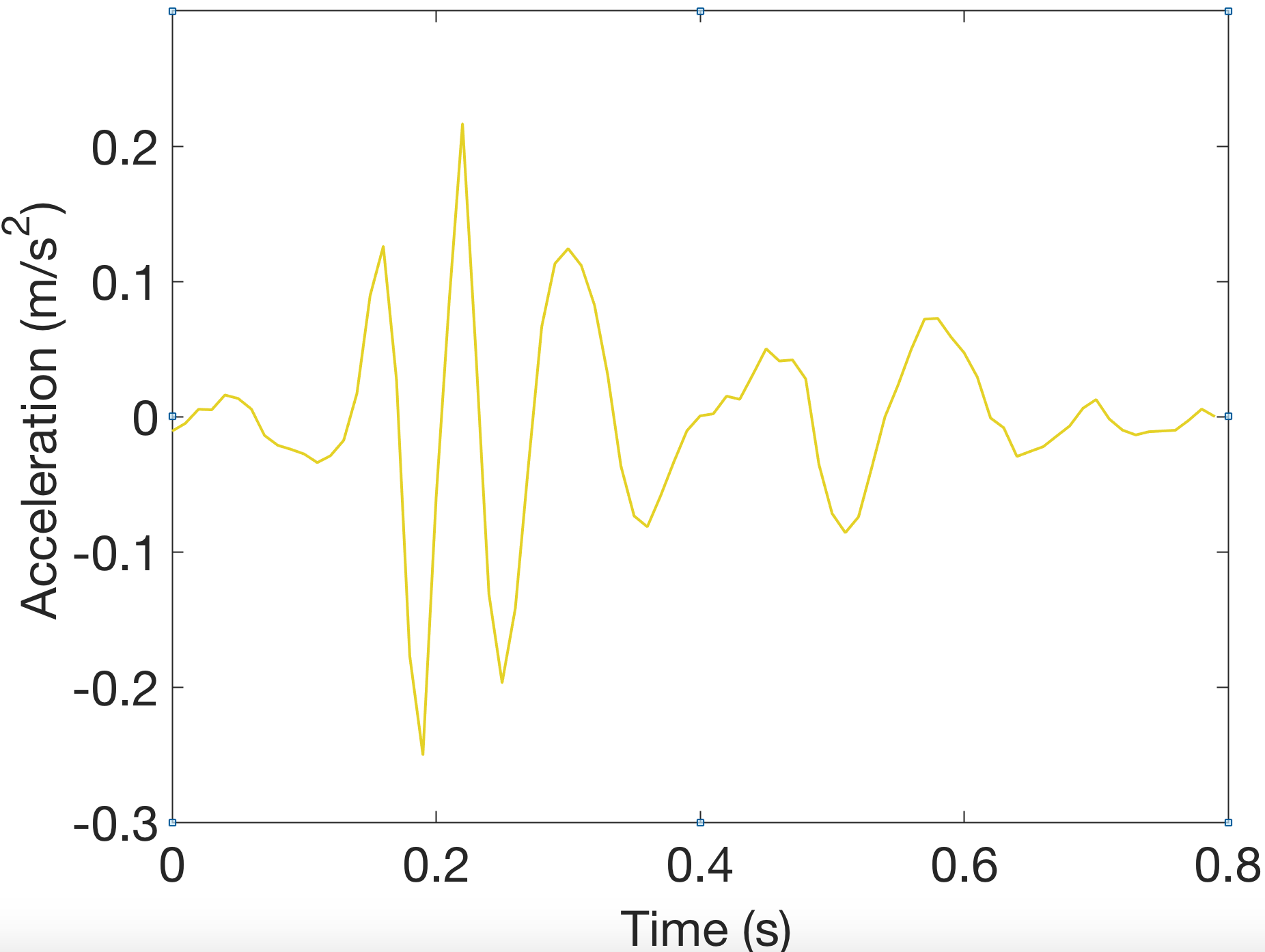 1
Step3: Derive the fine template
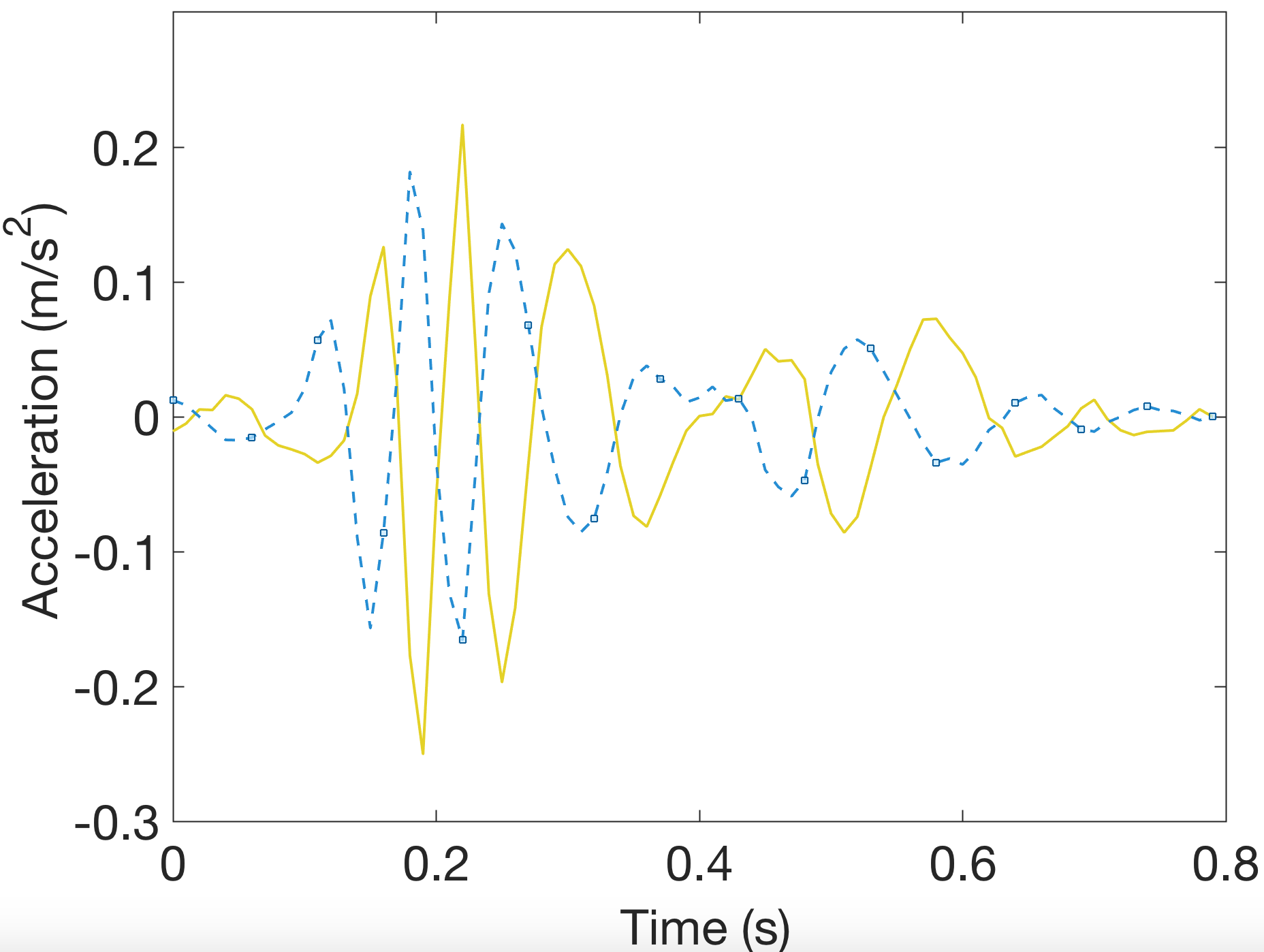 Average over all heartbeat cycles to smooth the signal 
Normalize the smoothed signal and estimate the first derivative
Generate the Coarse template
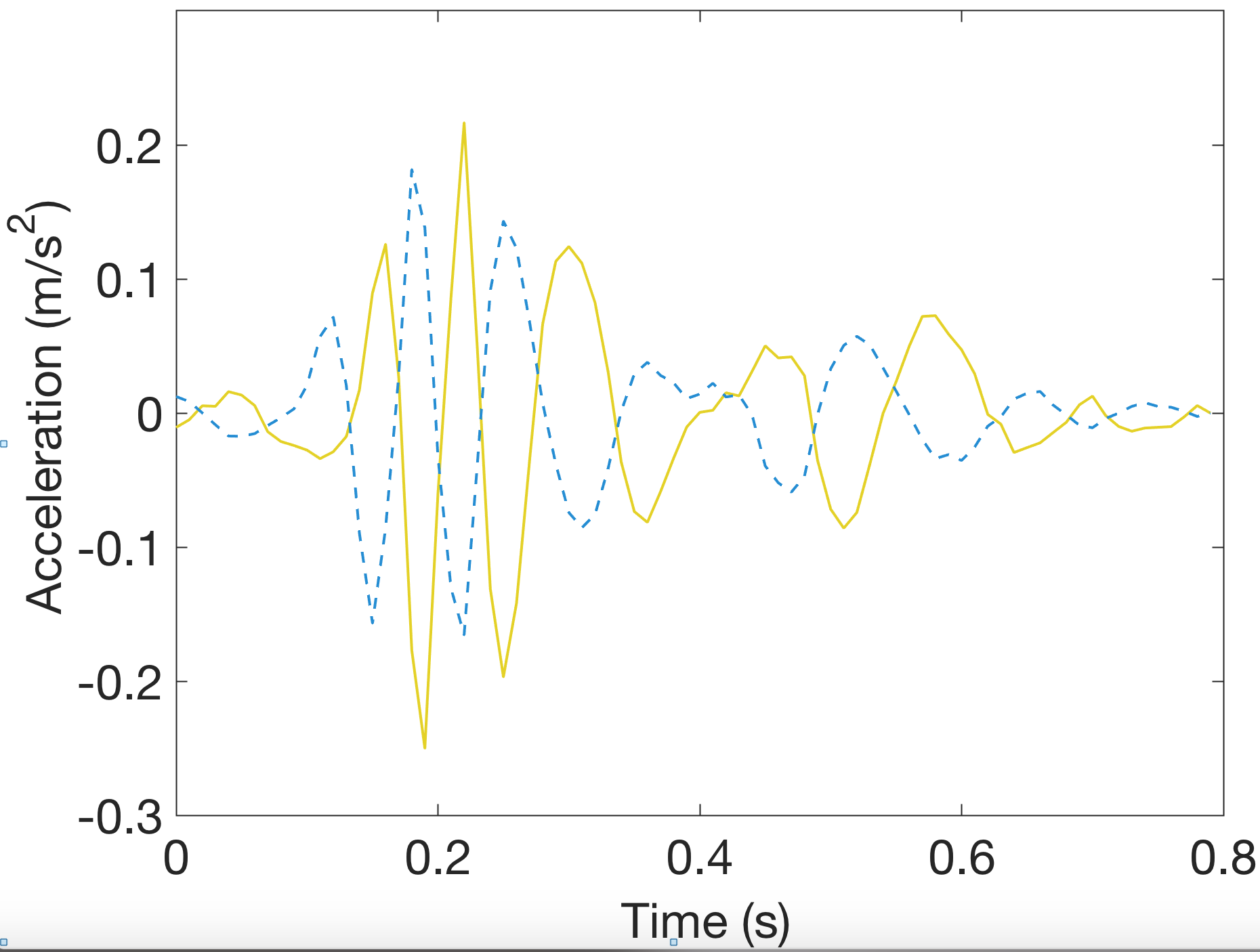 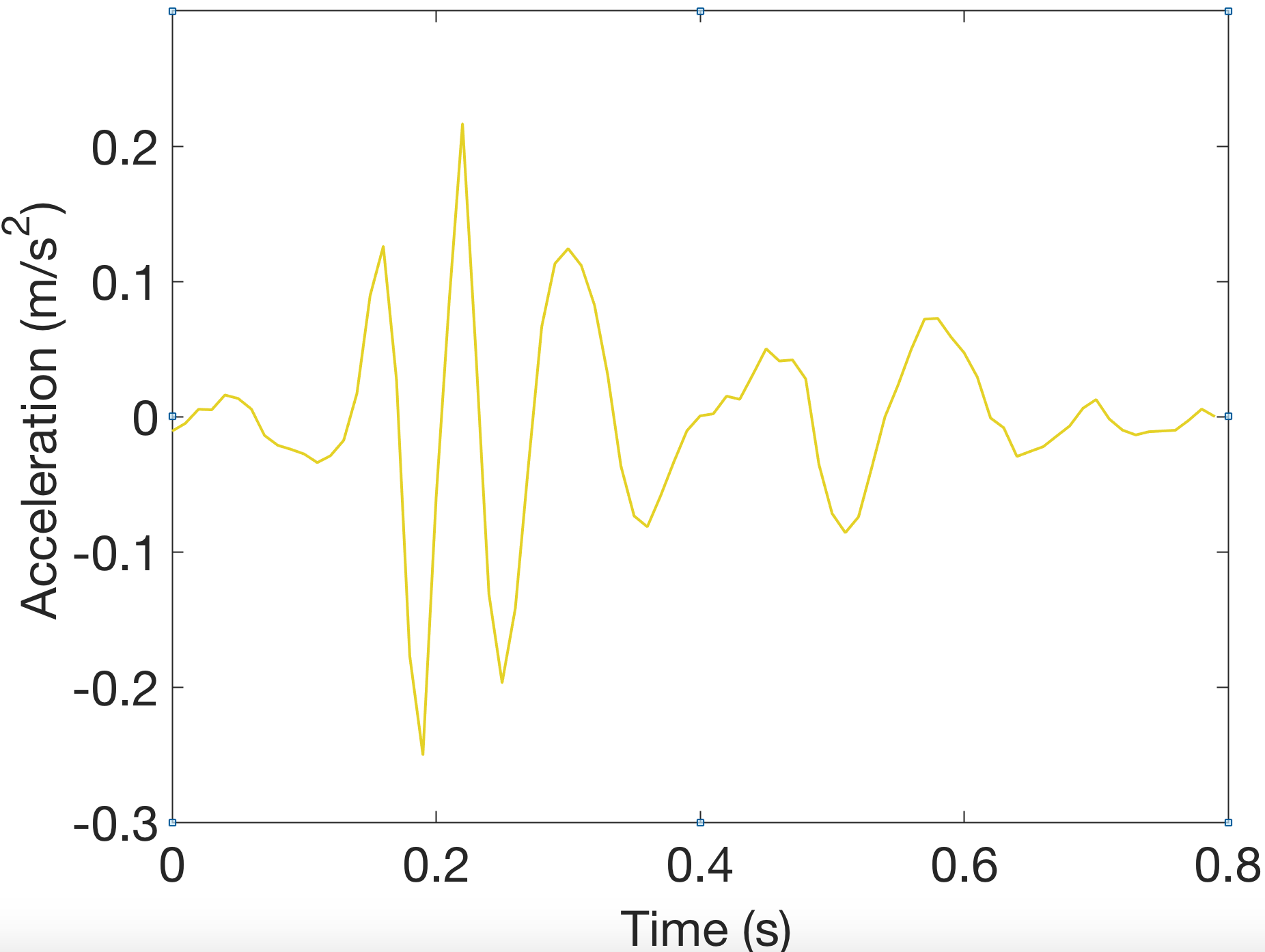 1
Step3: Derive the fine template
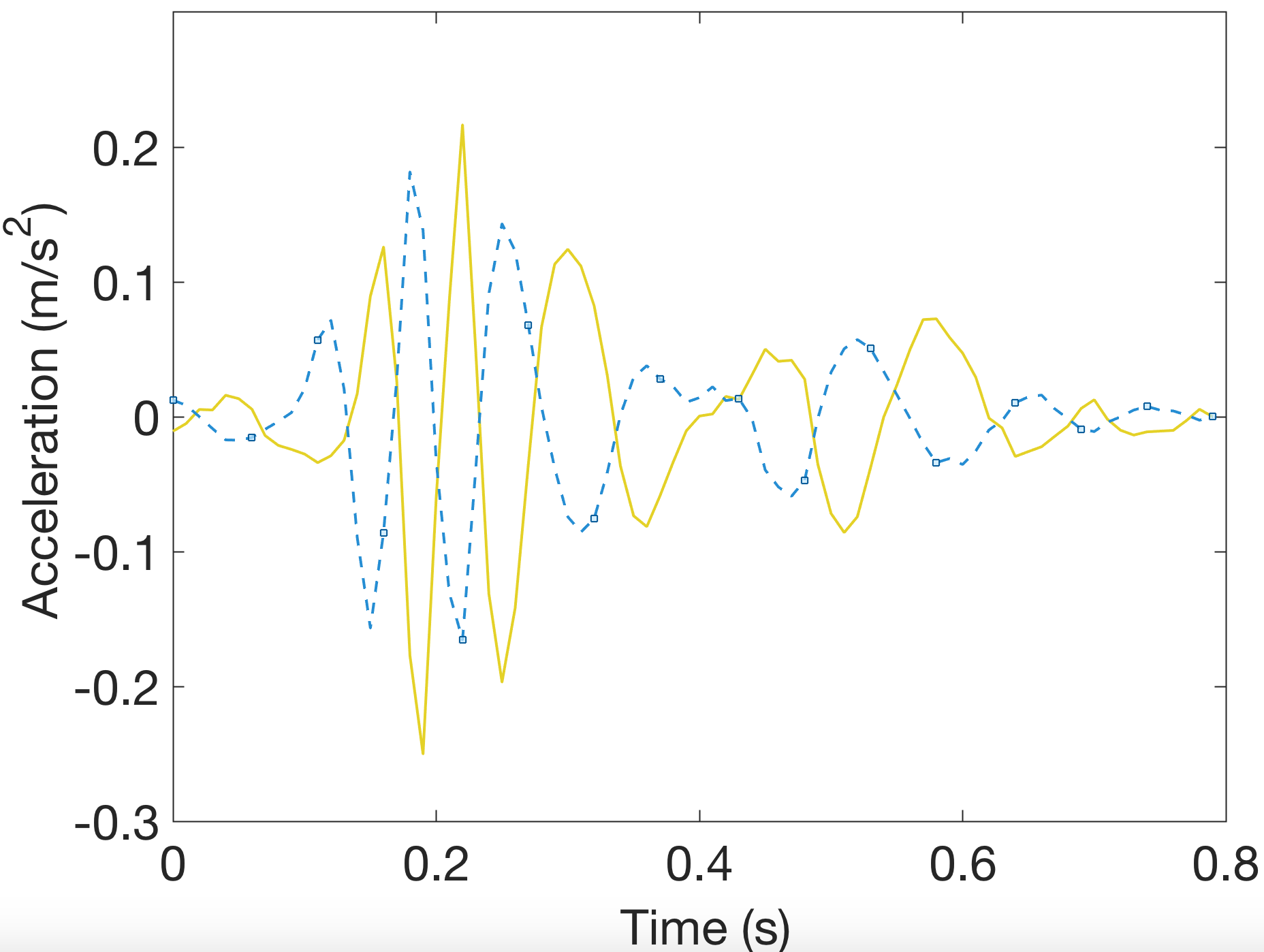 Average over all heartbeat cycles to smooth the signal 
 Normalize the smoothed signal and estimate the first derivative
Generate the Coarse template
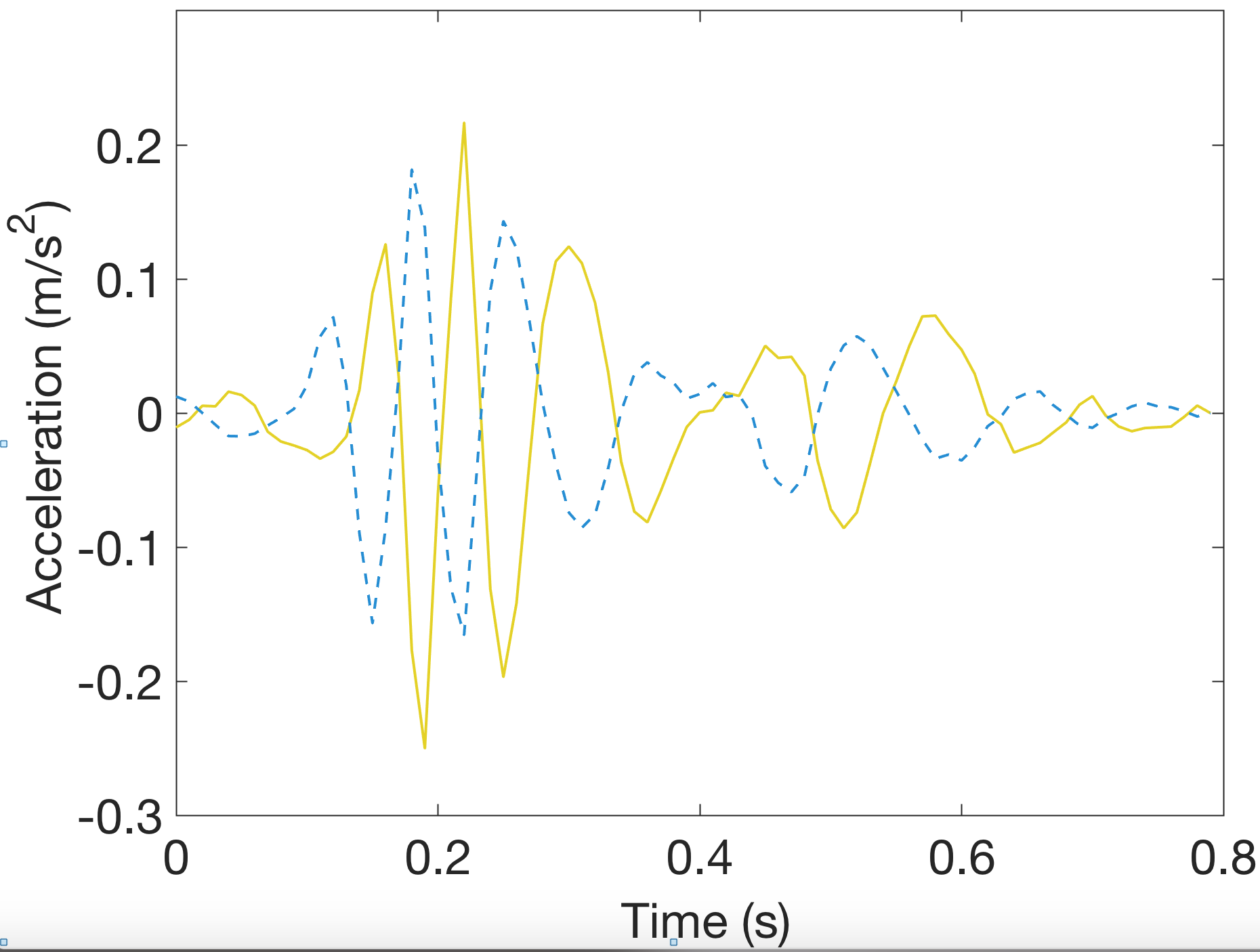 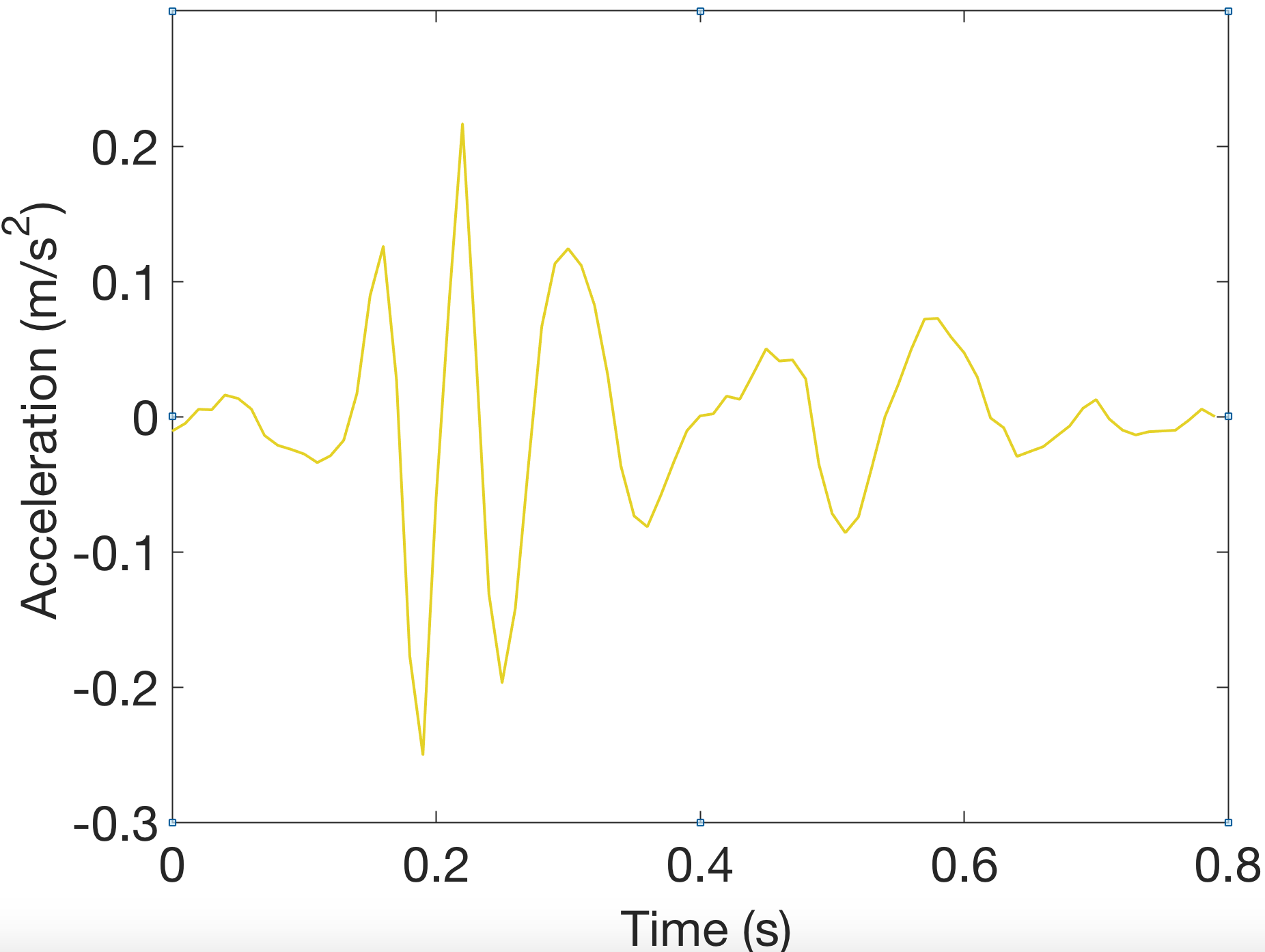 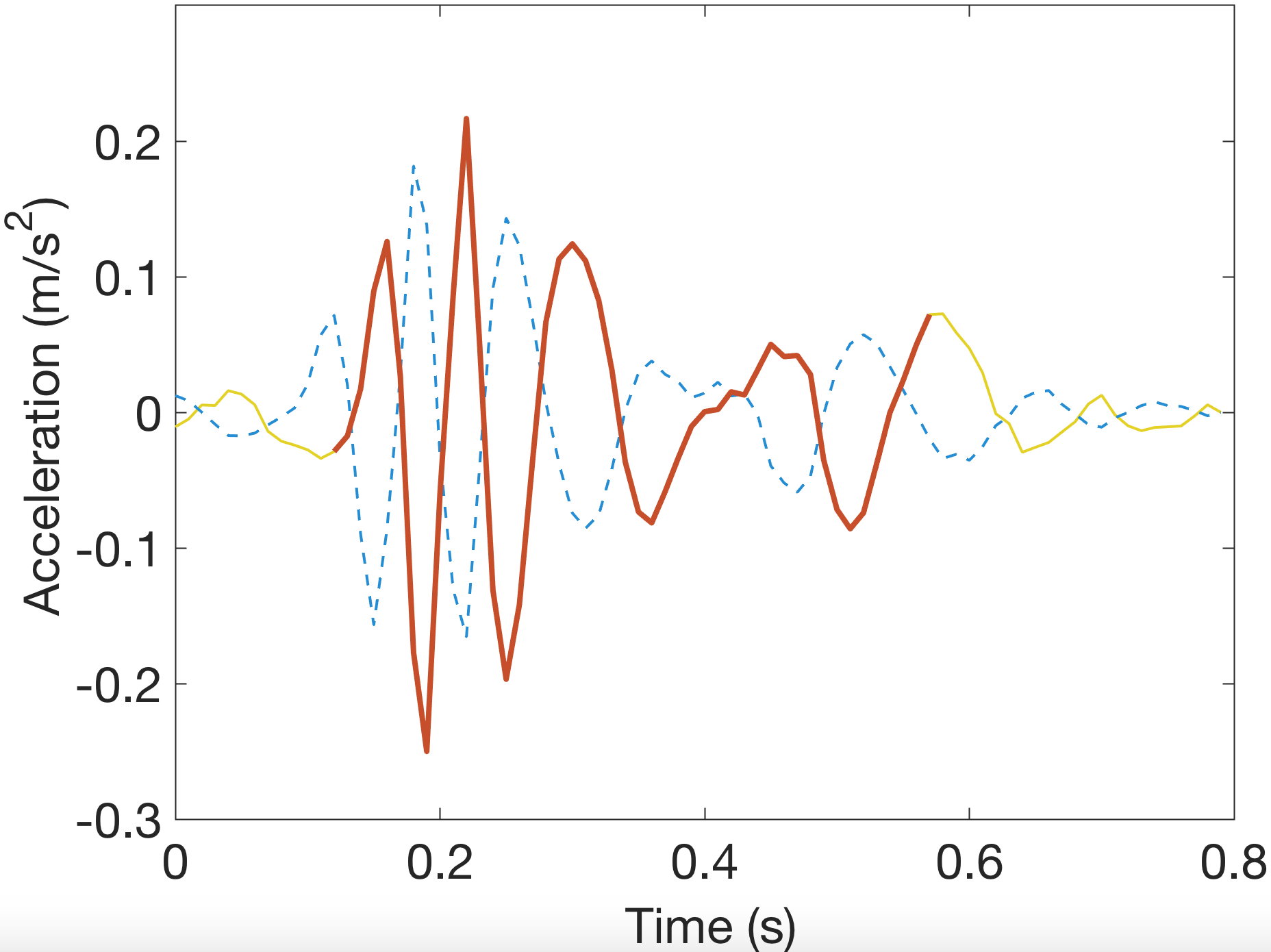 1
Step4: Fine alignment
Cross-correlation between fine-template with SCG signals
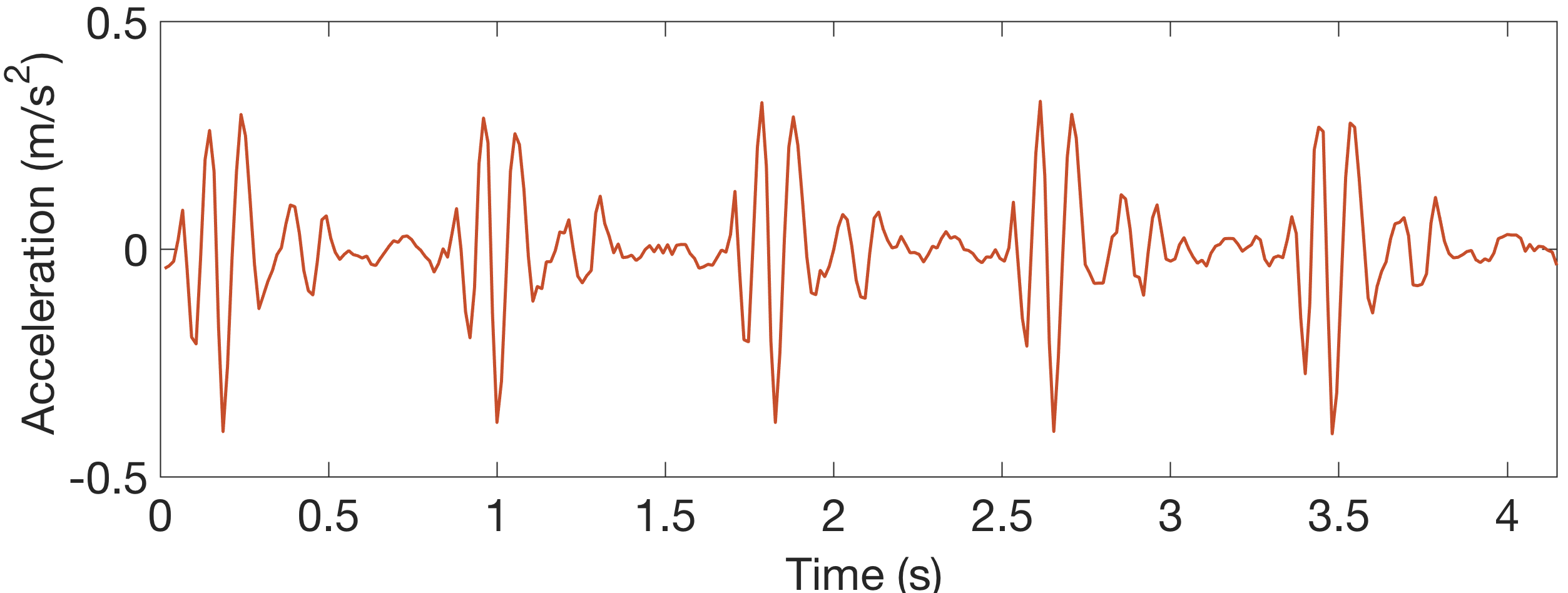 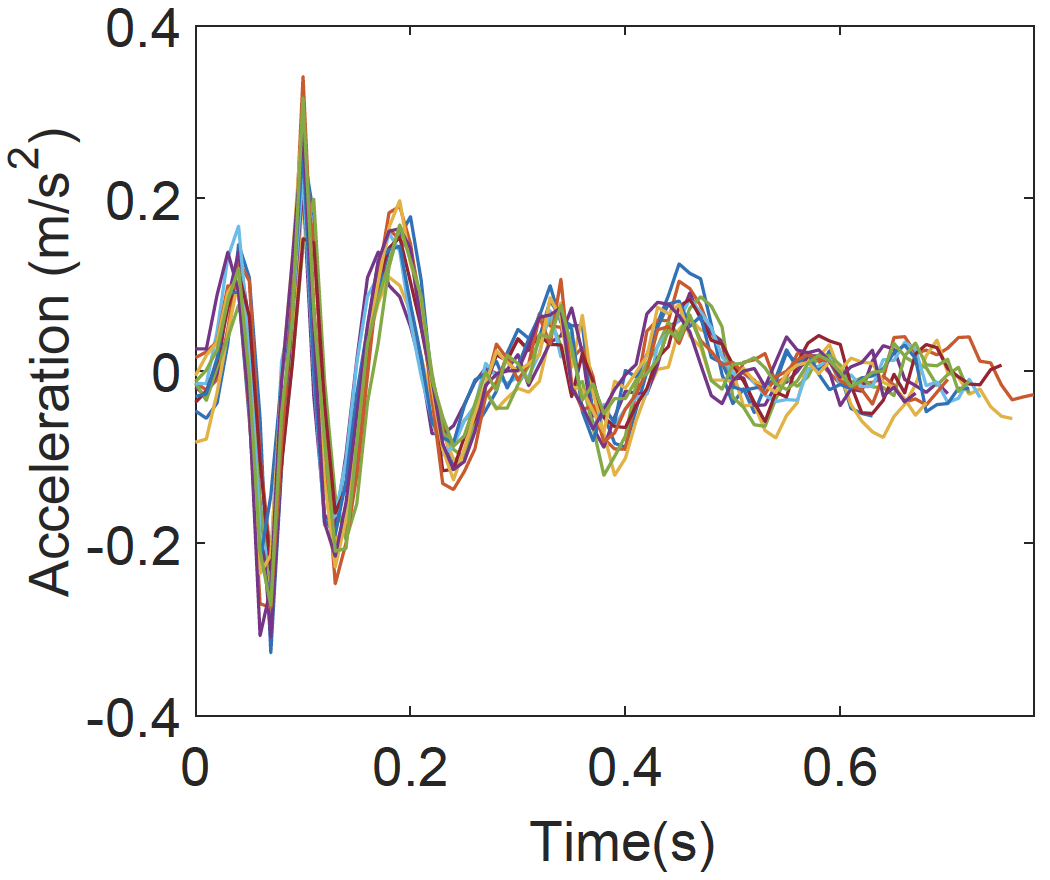 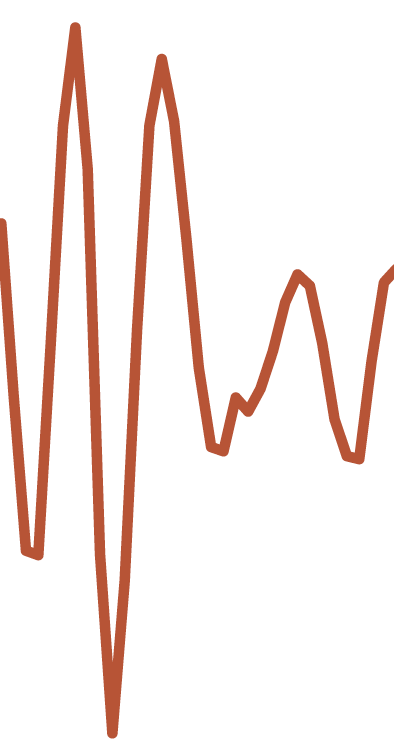 Challenge 2
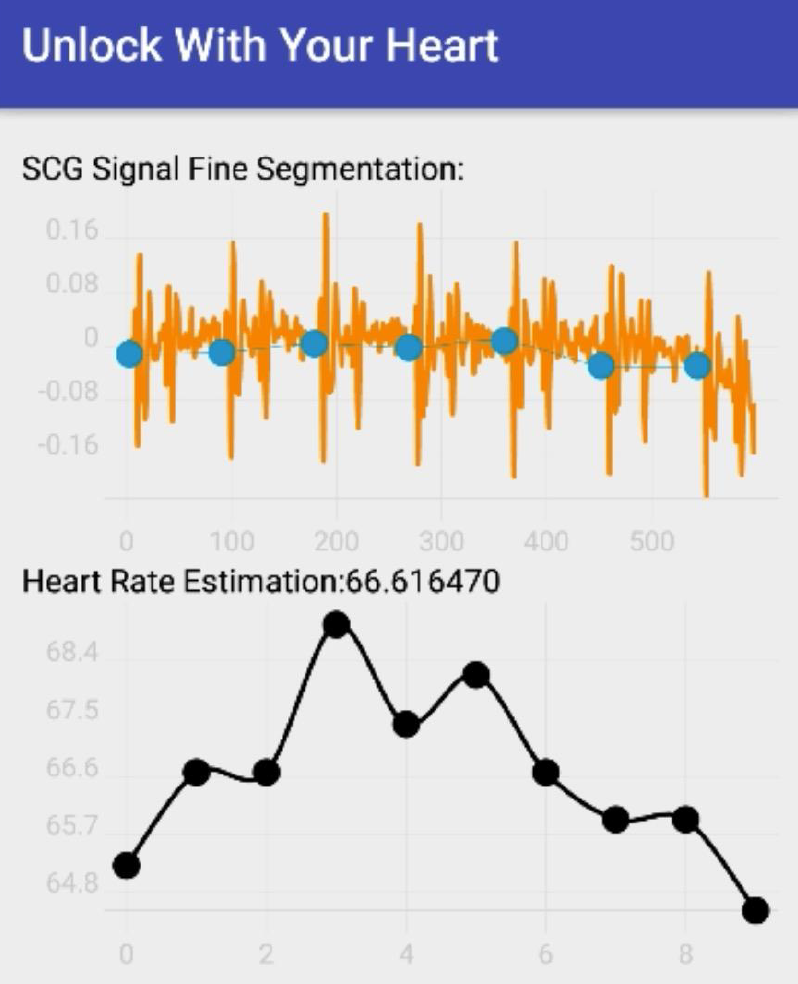 What reliable features with different durations can be selected?
Traditional solution
Dynamic Time Warping (DTW): 
	Ignores the timing difference in heartbeat 	motion stages
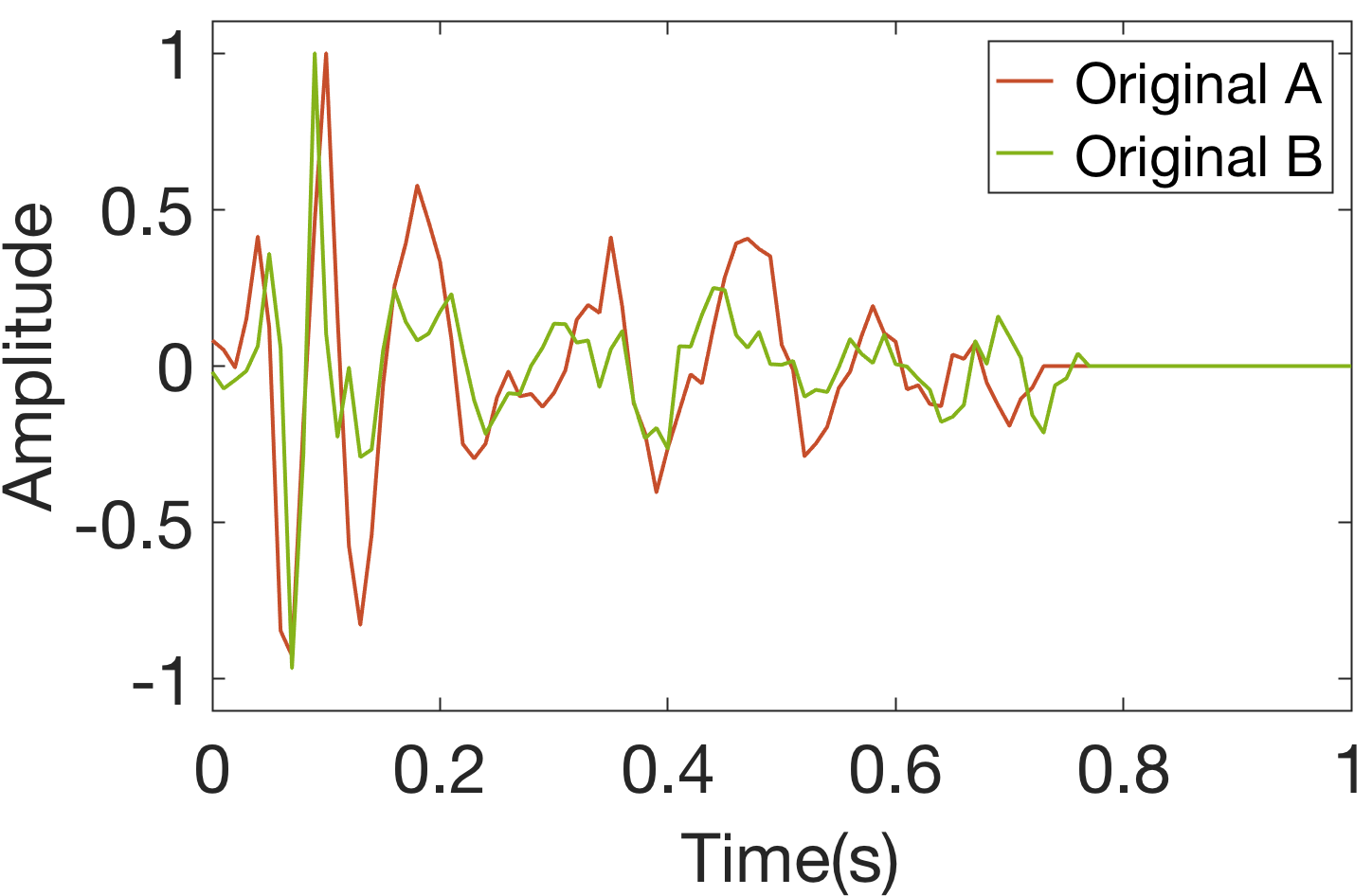 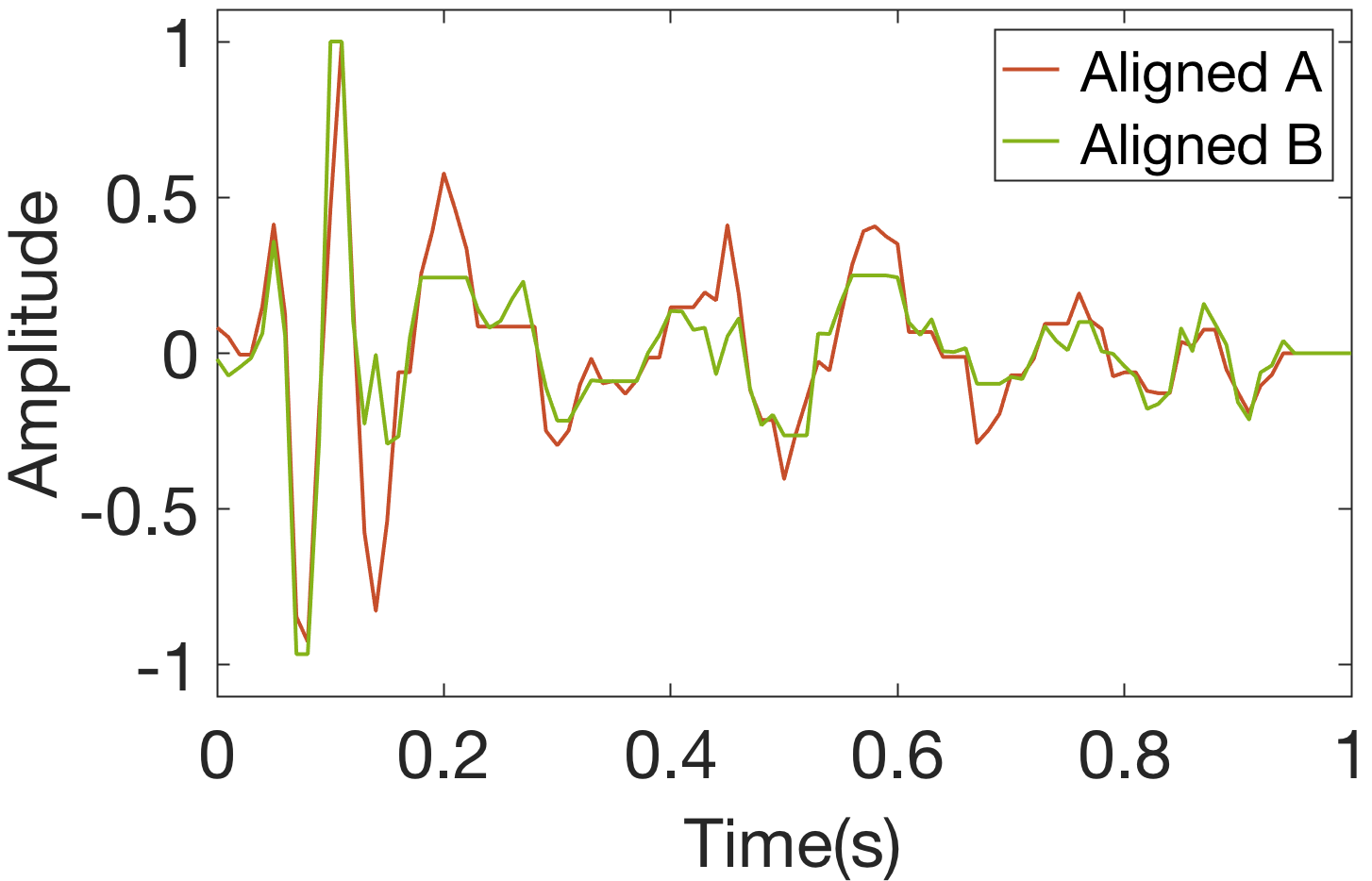 Traditional solution
Raw time sequence: 
	Noises reduce the reliability of the raw SCG sequence
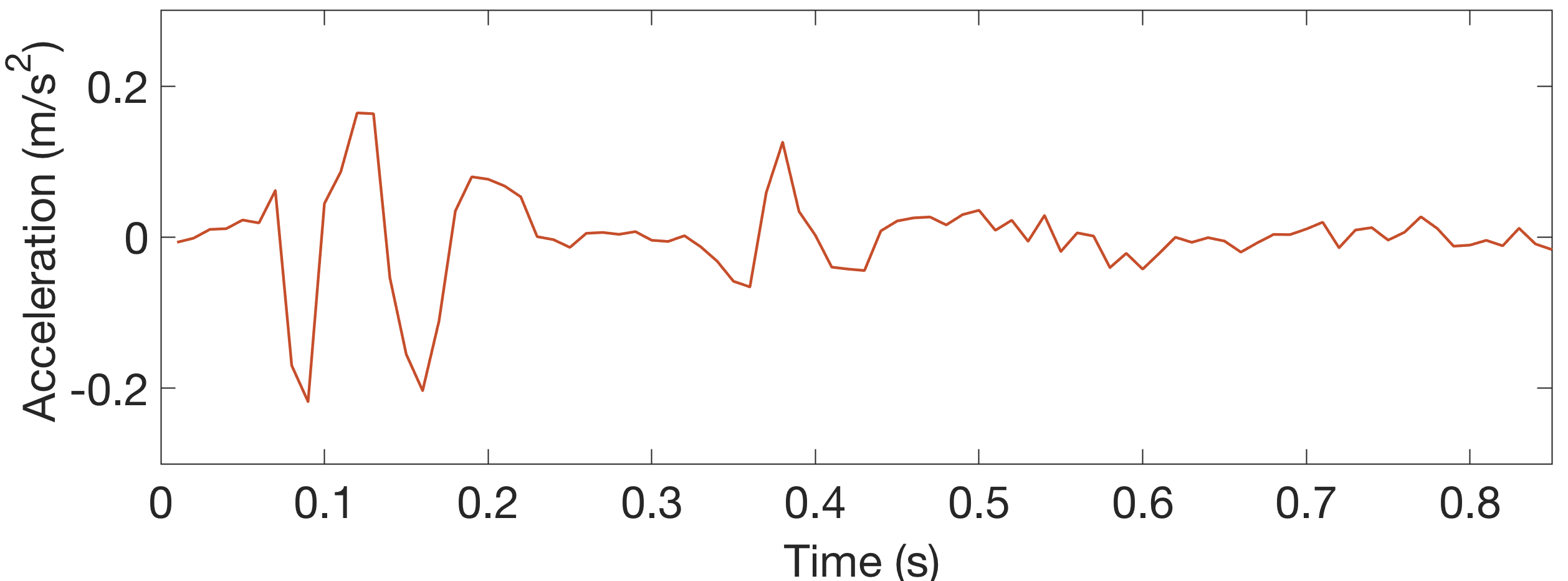 Basic idea
Discrete Wavelet Transform(DWT) can separate the original signals into multiple levels in different frequency ranges
DWT
Noise
×
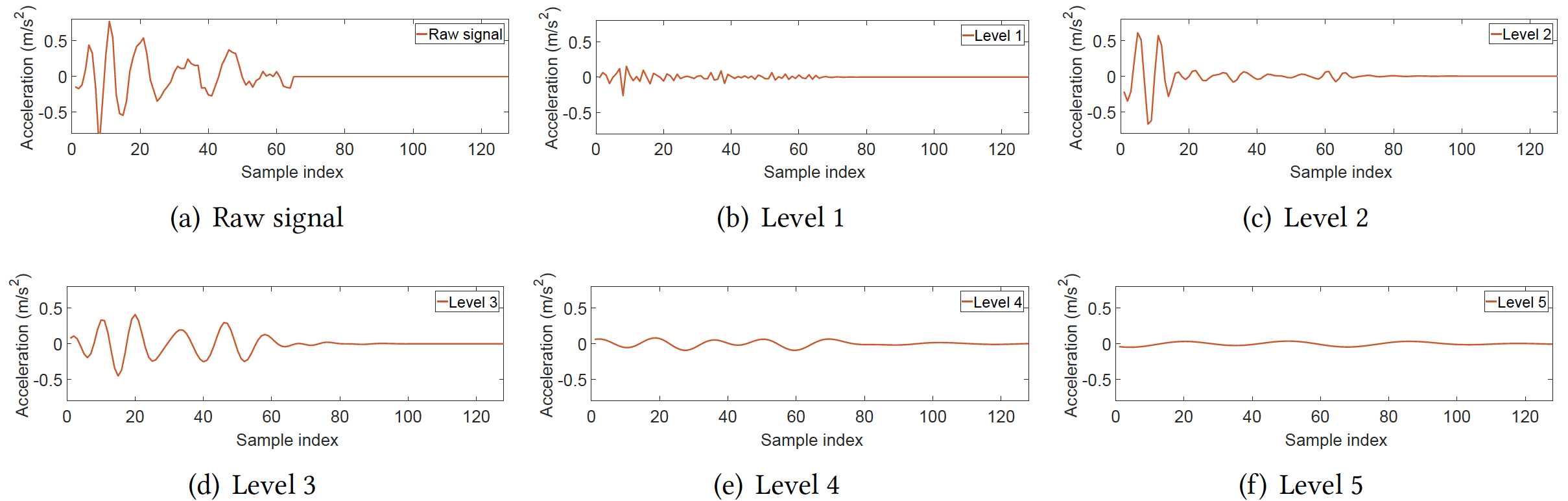 Noise
Challenge 3
How to make system robust with human heartbeat patterns change?
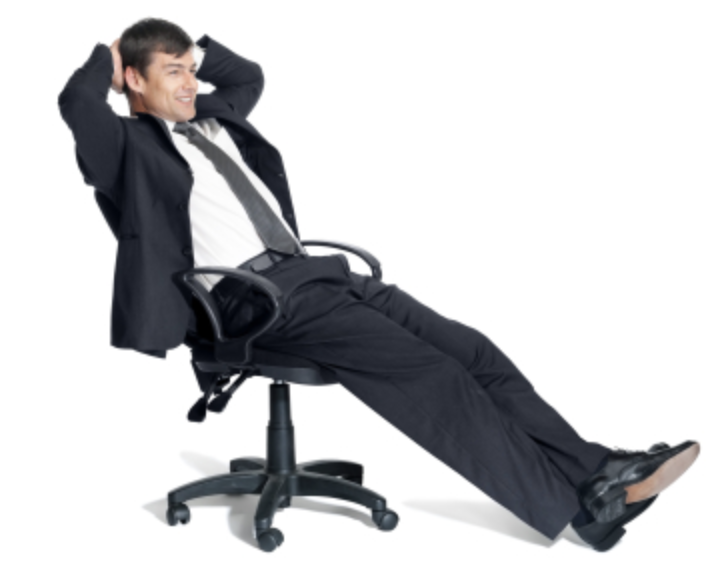 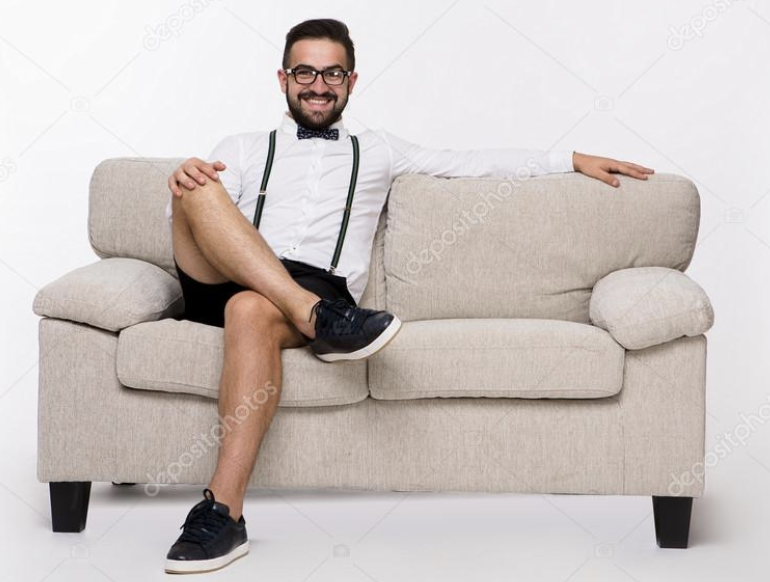 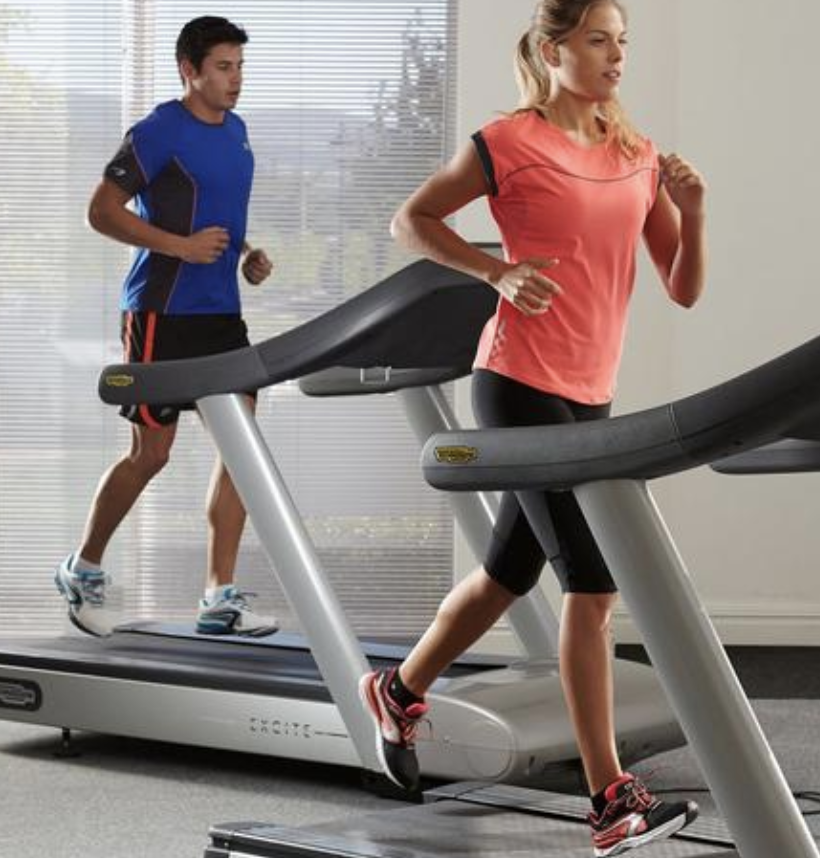 Heartbeat pattern selection
For heart rate
50-80 
BPM
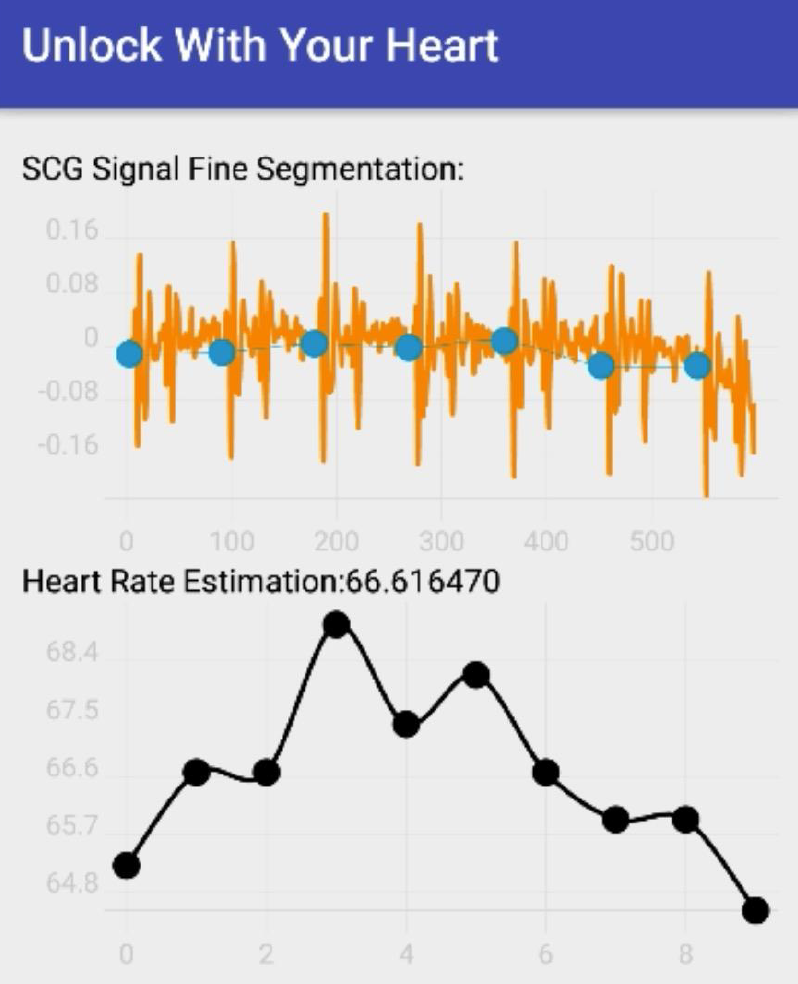 80-100 BPM
100-120 BPM
Heartbeat pattern selection
For posture
0.86g ∼ g
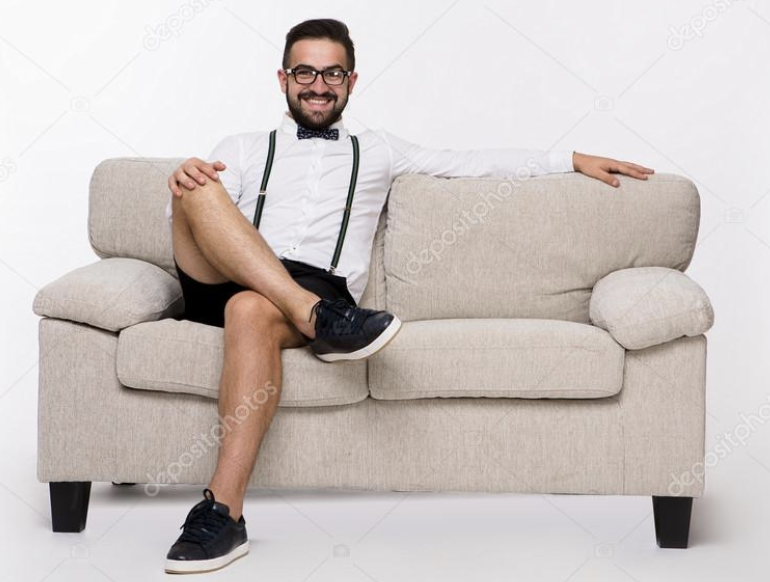 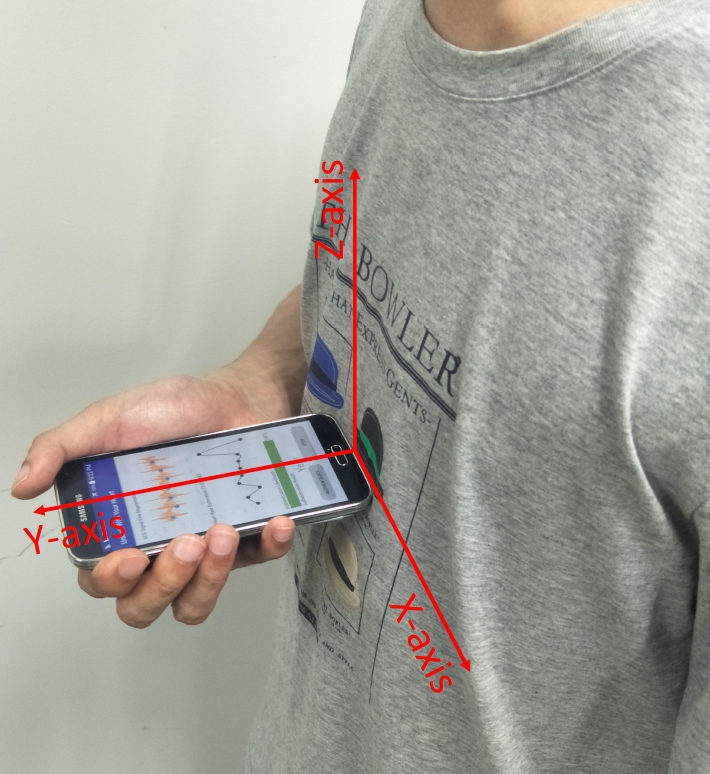 0.5g ∼ 0.86g
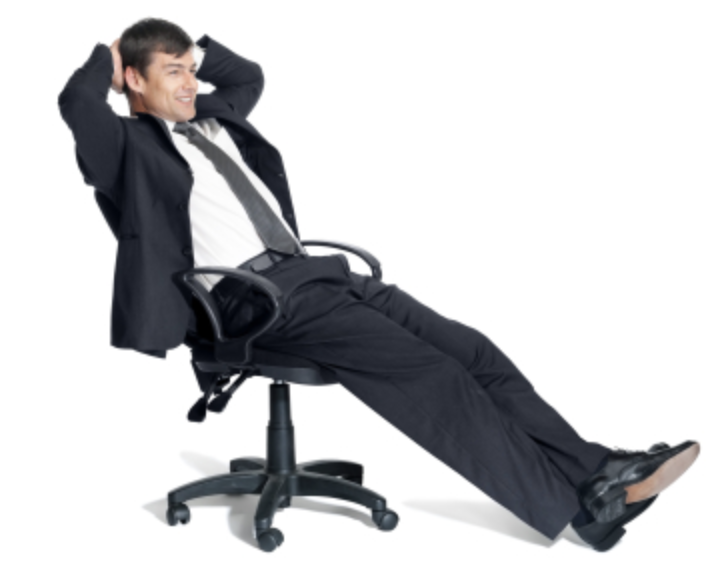 0g ∼ 0.5g
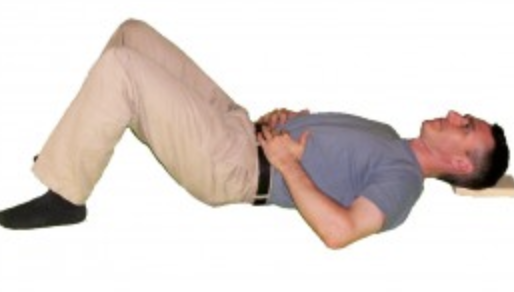 Implementation
Implemented on:
Samsung Glaxy S5 and S7 with Android
Nexus 6P with Android
LIBSVM tool in Java
Prameters use:
 100Hz sampling rate
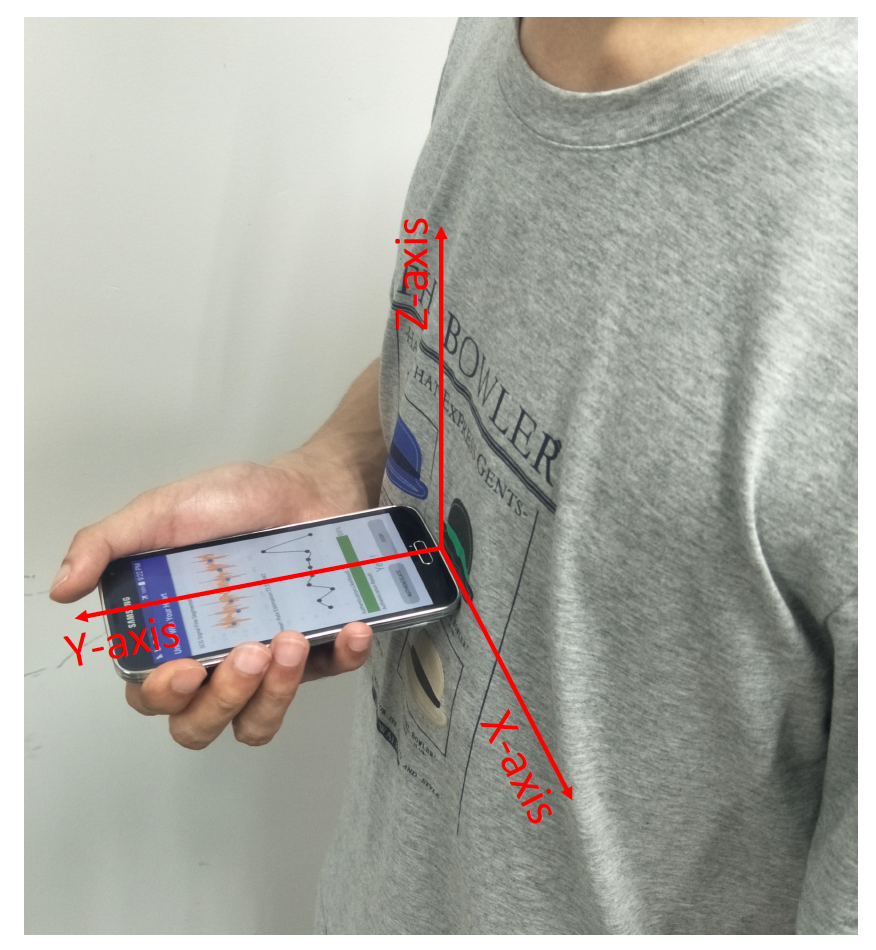 Evaluation
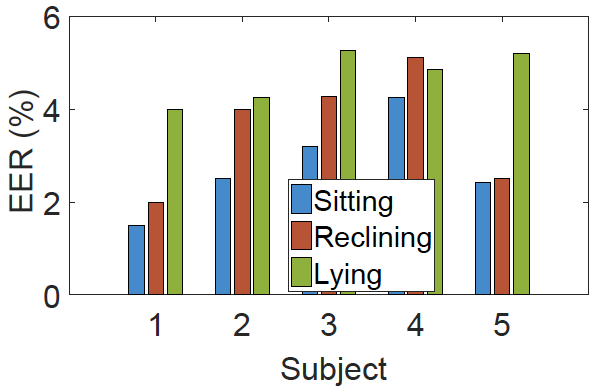 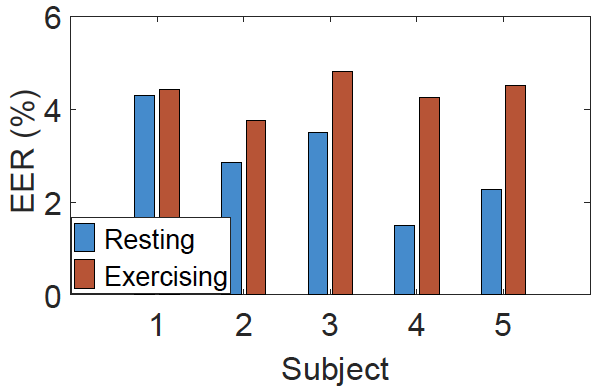 Our system achieves comparable performance under different scenarios
Evaluation
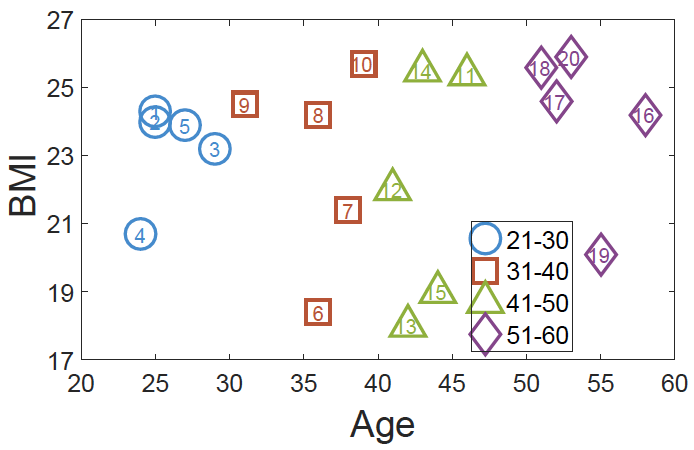 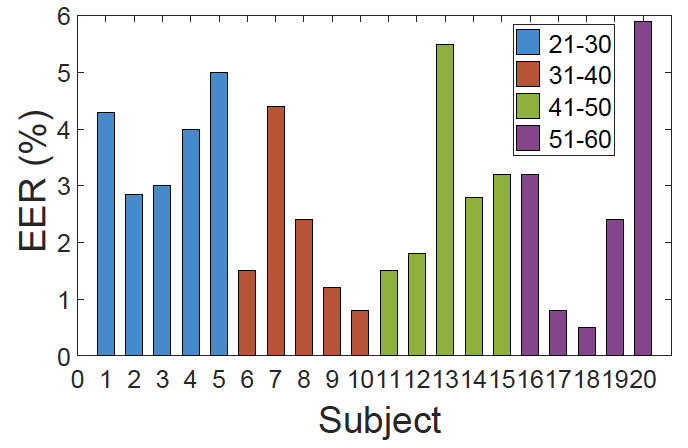 Our system is robust over various ages and somatotypes.
Evaluation
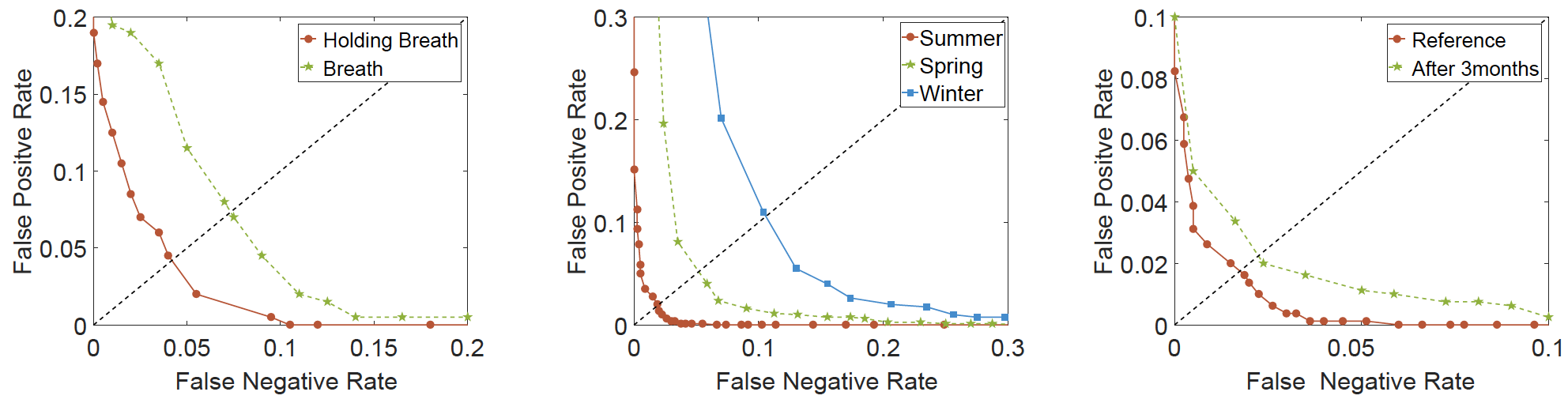 Our system is robust against the interferences from human respiration.
Our system is robust over different types of clothes.
Heartbeat patterns are stable over a long period.
Evaluation
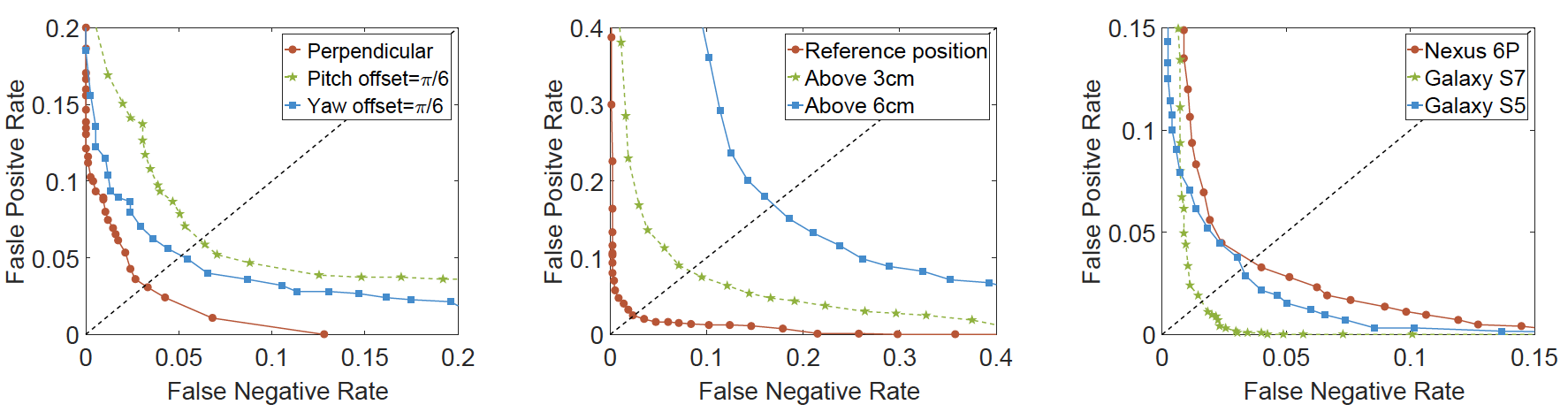 The EER degrades lowly when the angle of the mobile phone is changed by less than 30 degrees.
Our system can tolerate position deviations as large as 3 cm from the standard testing point.
Our system is effective for different types of mobile phones.
Conclusion
To our best knowledge, we are the first to perform heartbeat-based user authentication using the built-in accelerometer on commercial mobile phones.
We propose a set of novel signal processing schemes designed for heartbeat-based user authentication.
We implement our authentication system on commercial smartphones.
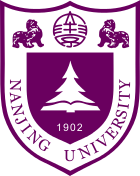 Thank you 
Q&A